Grosikowa gazetka nr 17/2024
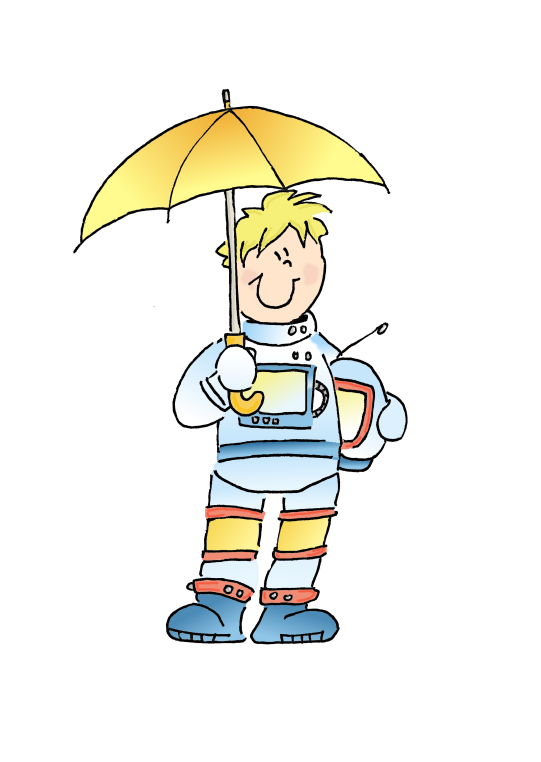 Szkoła Podstawowa nr 8 w Świętochłowicach
woj. śląskie
klasa II a

Nauczyciel: Magdalena Wolny-Tront
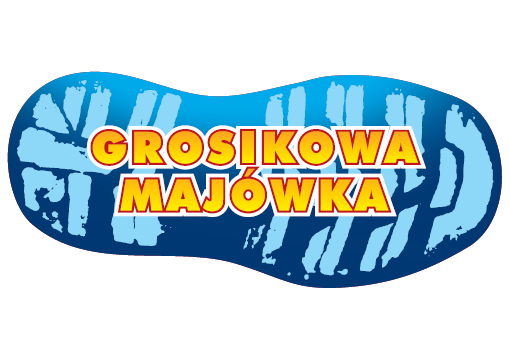 KLASY 2A
wych. Magdalena Wolny-Tront
Szkoła Podstawowa nr 8 im. Jana III Sobieskiego 
w Świętochłowicach woj. śląskie
Dowiedzieliśmy się skąd się biorą śmieci.



Poznaliśmy zasady                                                              Dowiedzieliśmy się, 
segregacji odpadów.                                                           co to jest recykling.






Dowiedzieliśmy się, jak dbać o środowisko.         Przeliczaliśmy pieniądze.
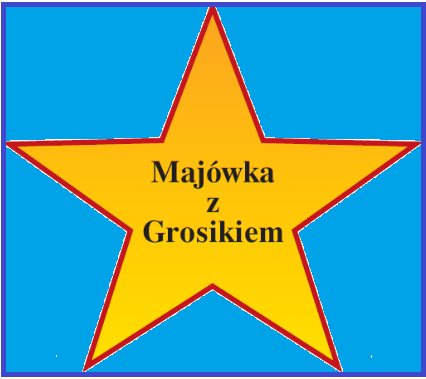 I WIELE INNYCH ;)
Wyjechaliśmy na trzydniową majówkę do Bystrzycy Kłodzkiej i zobaczyliśmy wiele ciekawych miejsc.
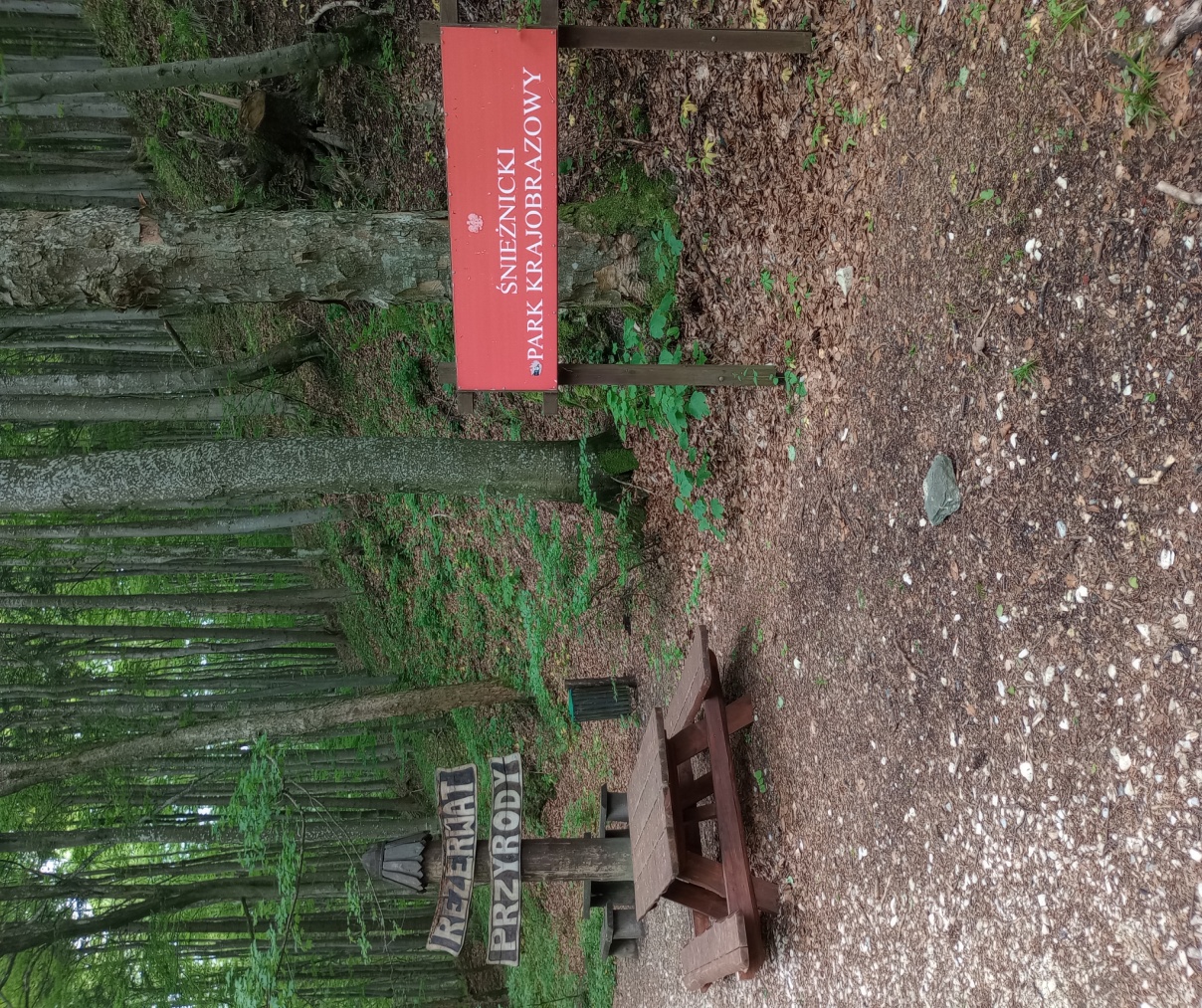 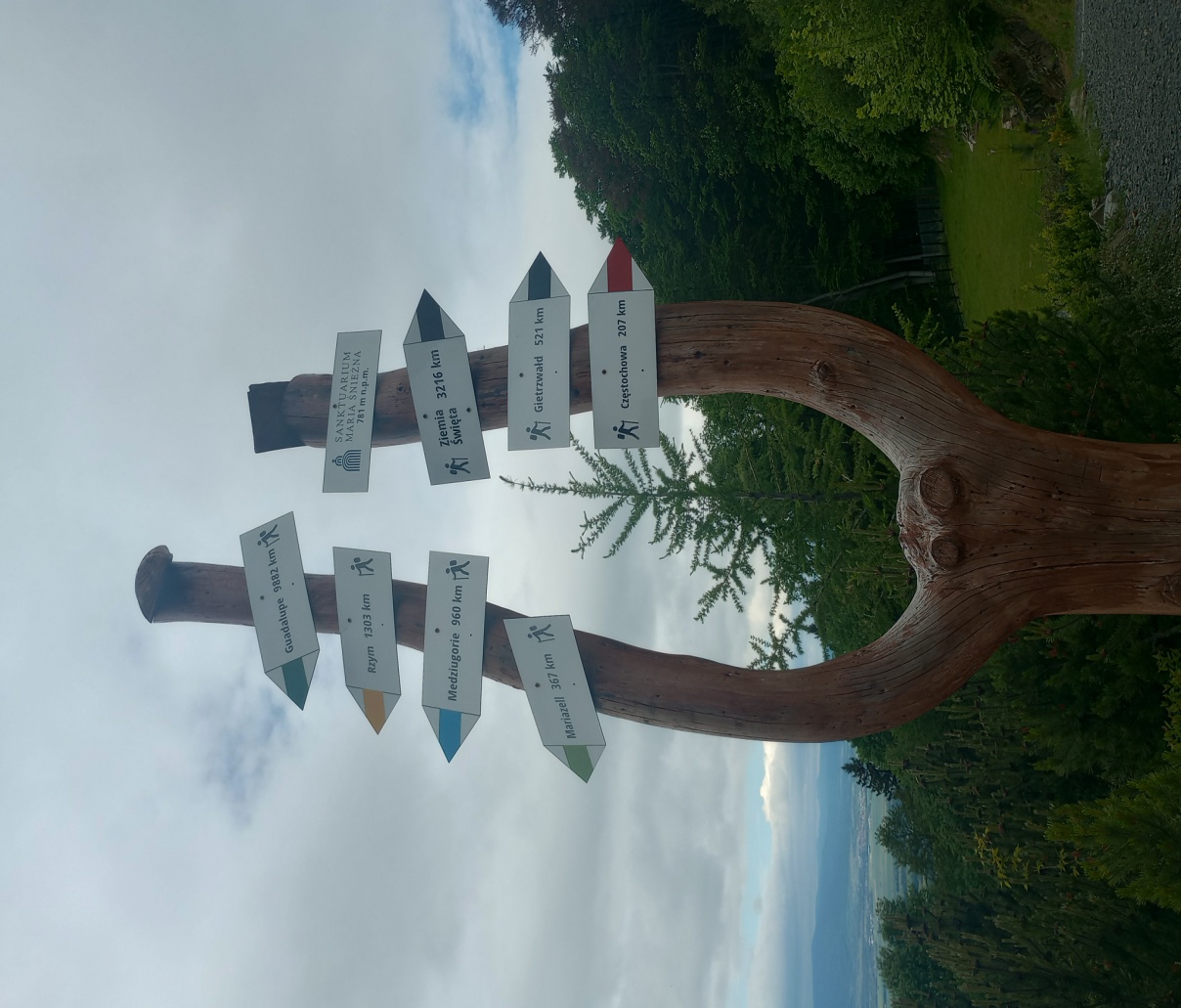 Poznaliśmy różne formy ochrony przyrody: Rezerwat Przyrody Jaskini Niedźwiedziej, Śnieżnicki Park Krajobrazowy i Park Narodowy Gór Stołowych
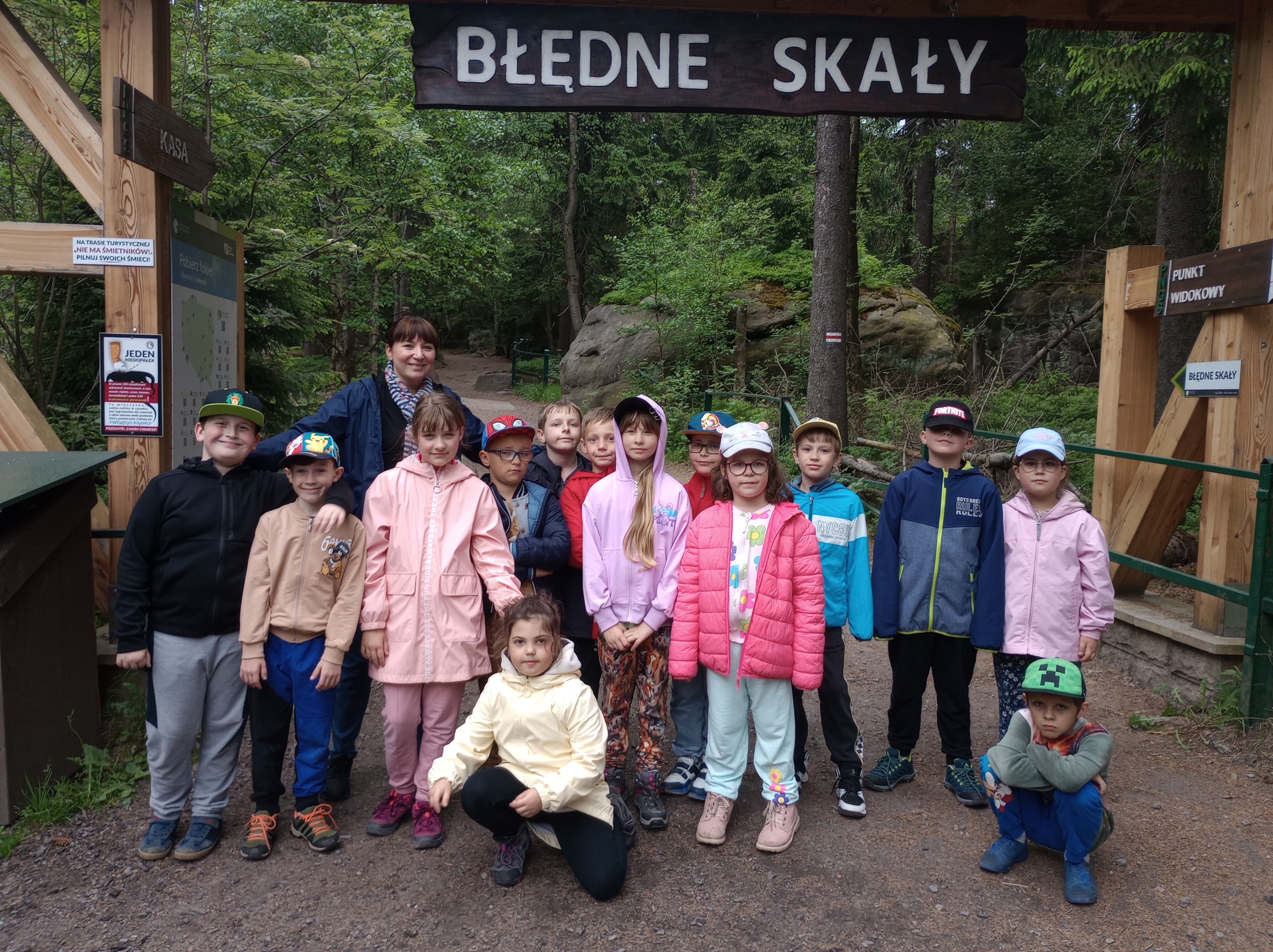 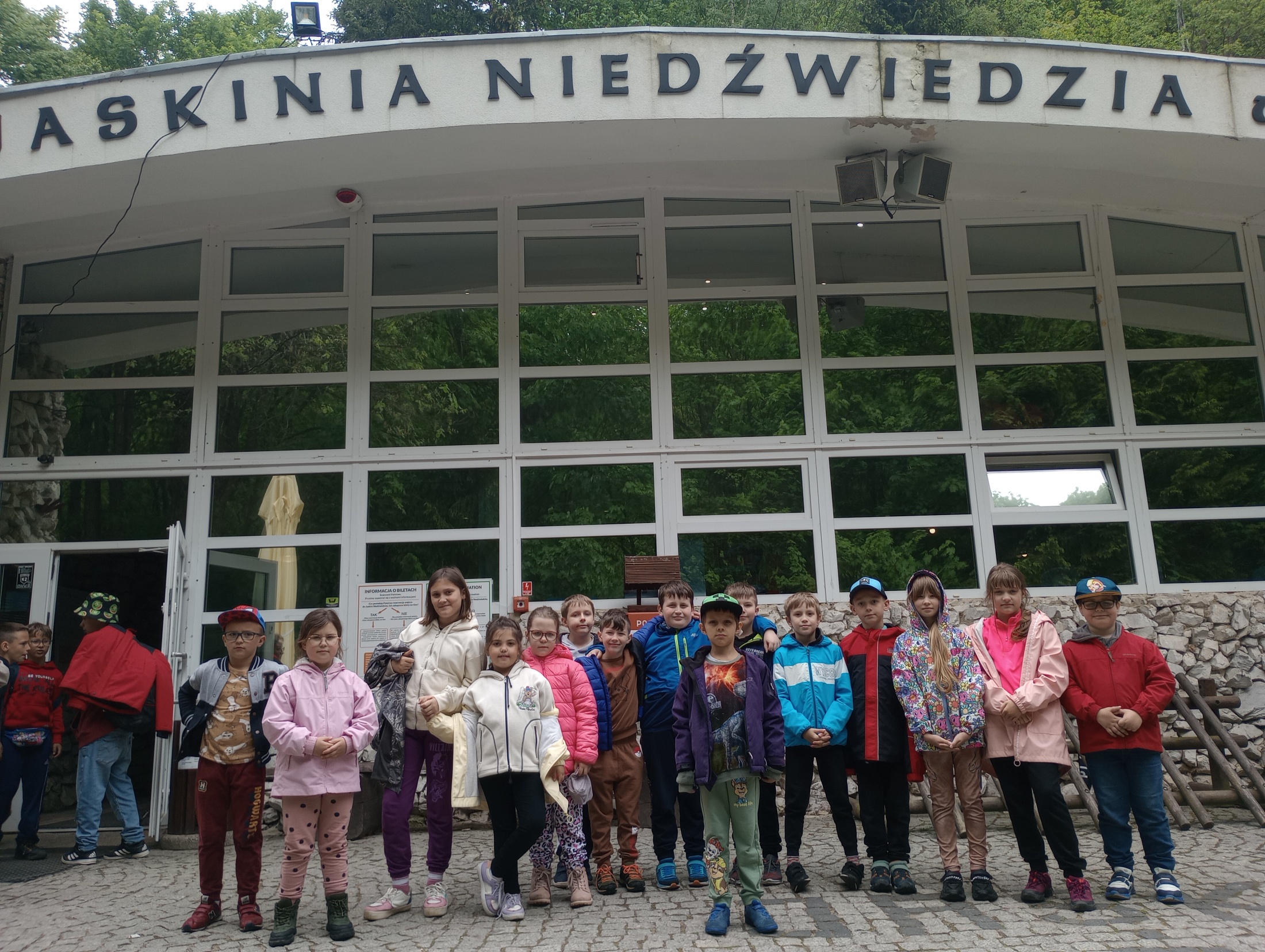 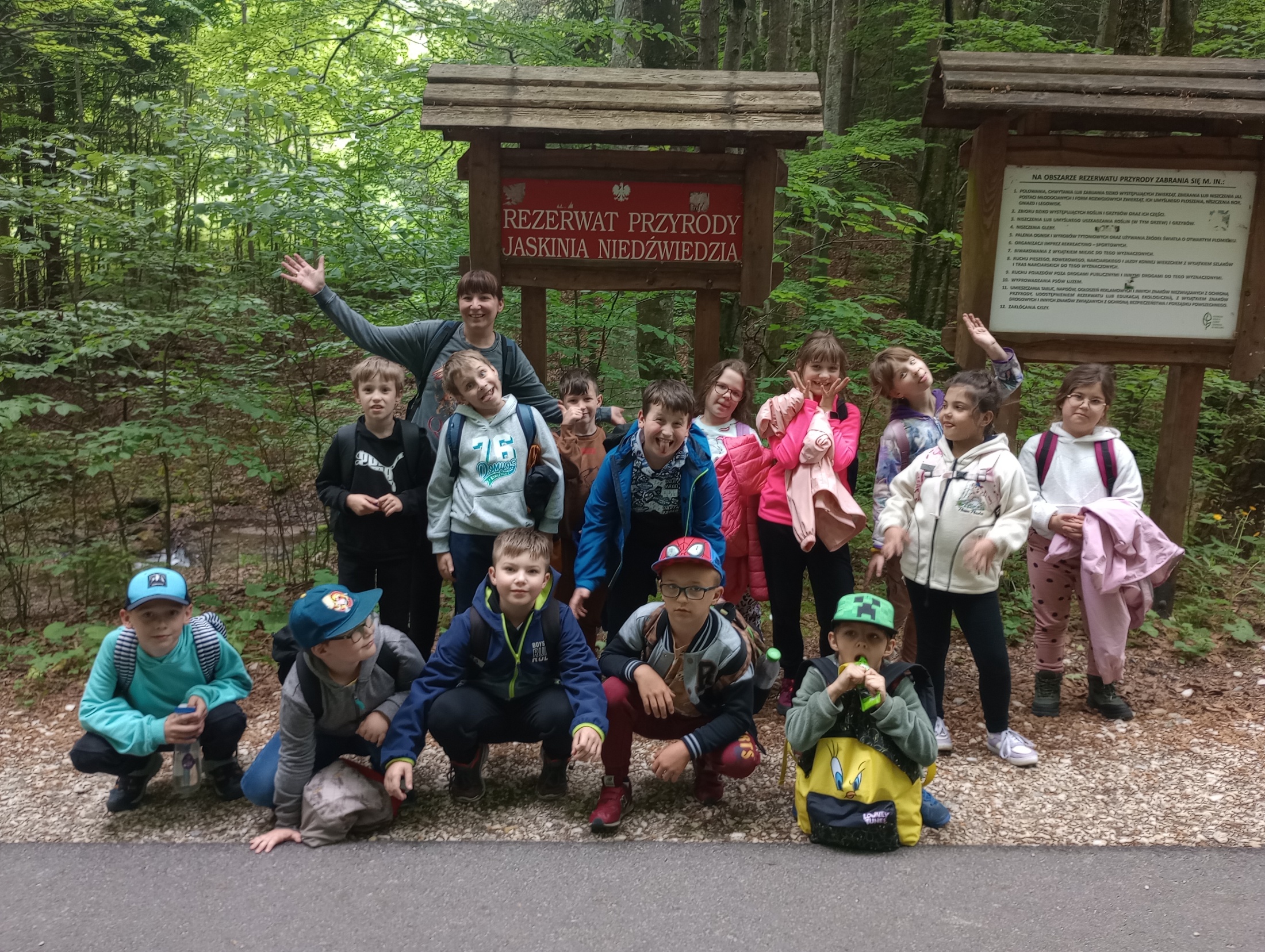 Na wyjeździe dużo rozmawialiśmy o ochronie przyrody i ekologii.
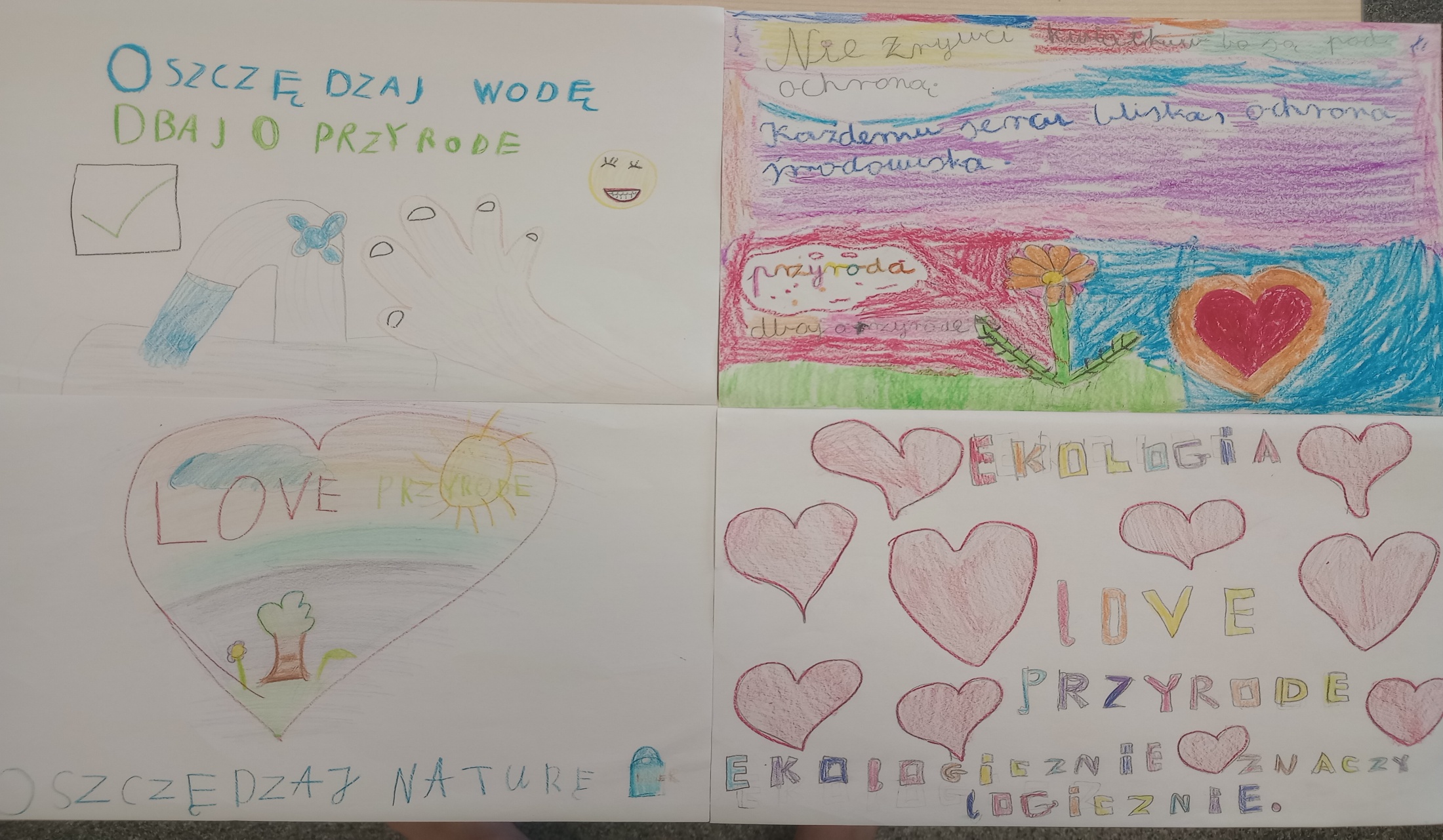 Jednak zanim wyjechaliśmy, trzeba było się dobrze przygotować.
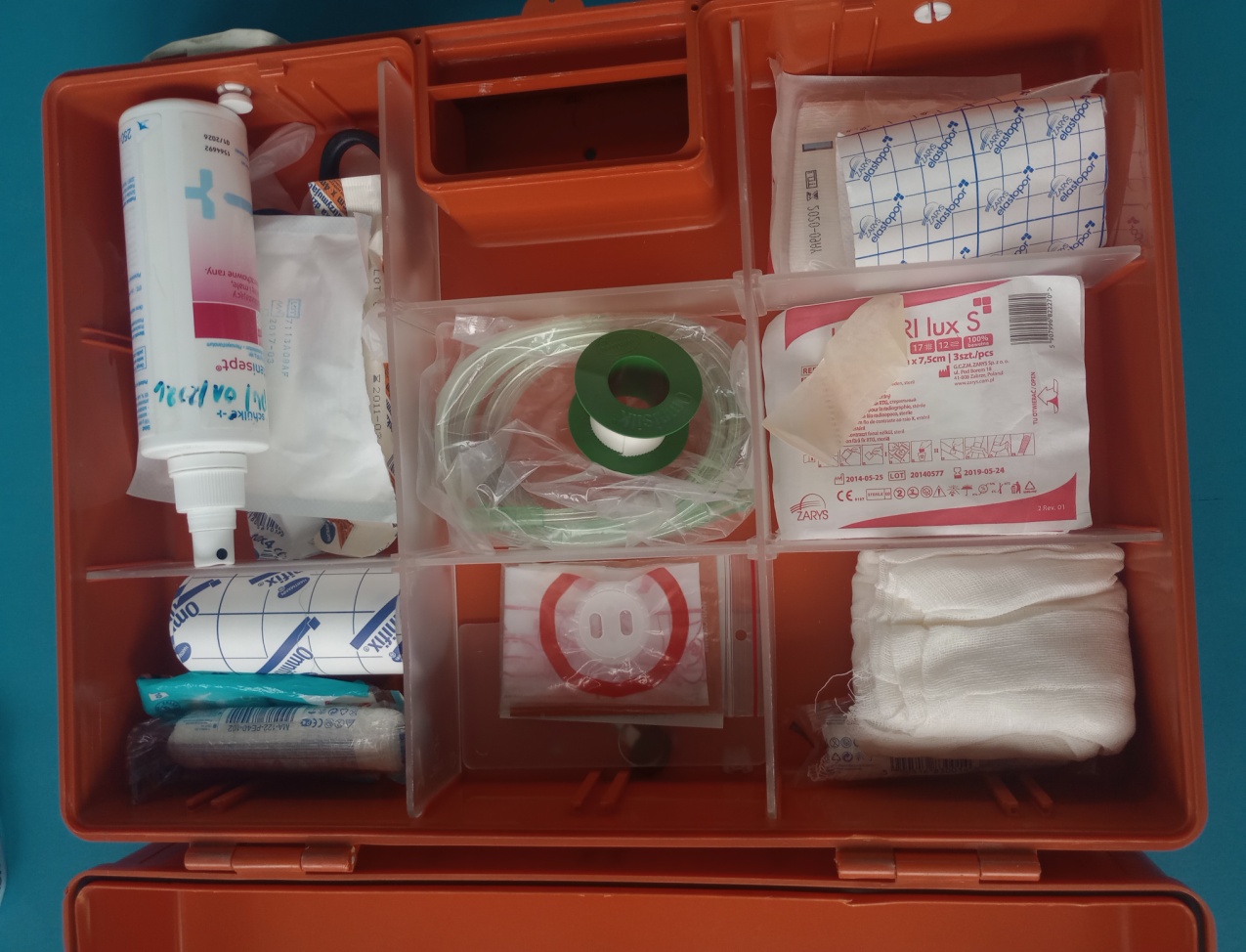 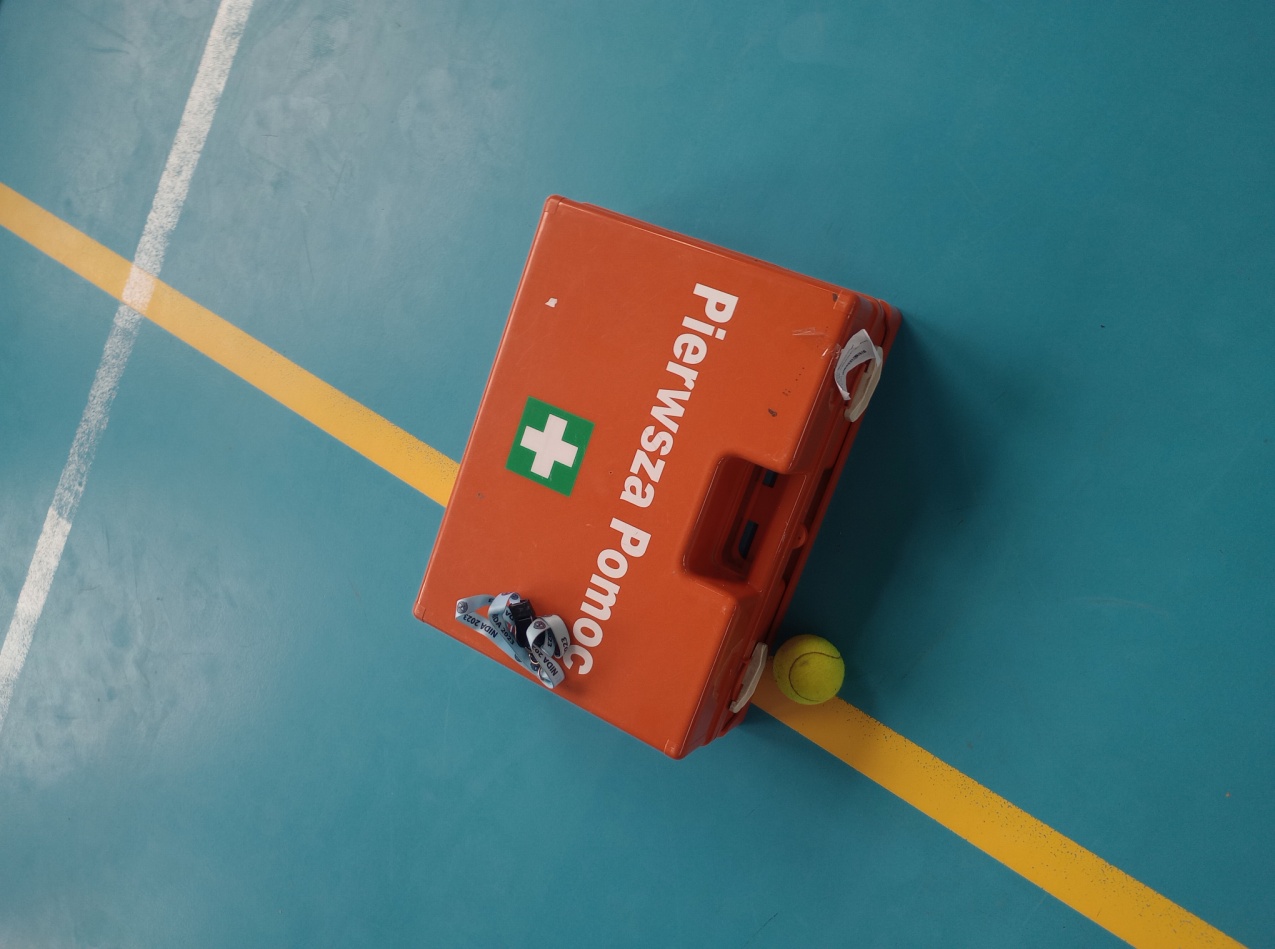 Zapoznaliśmy się z zawartością apteczki i przećwiczyliśmy zasady udzielania pierwszej pomocy.
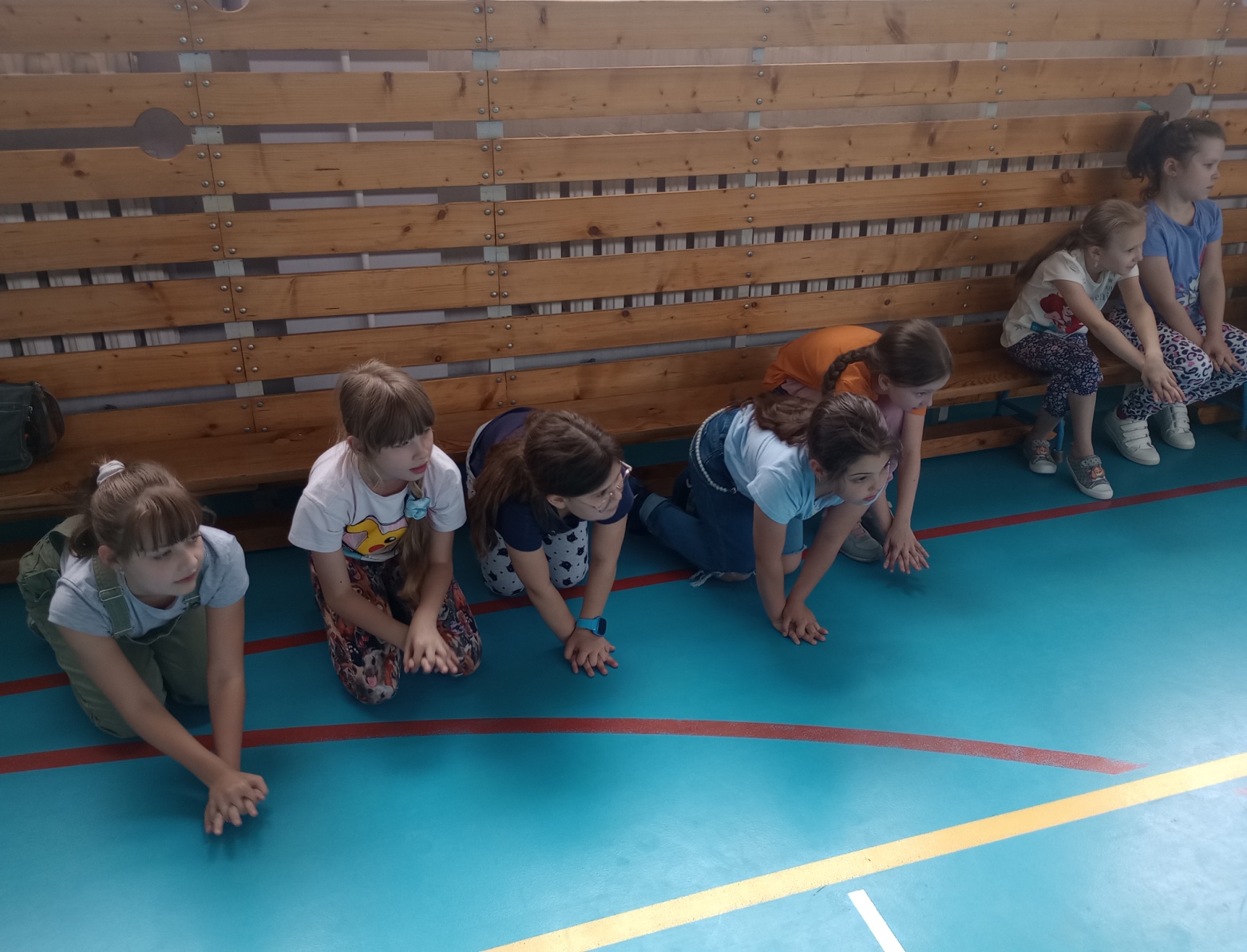 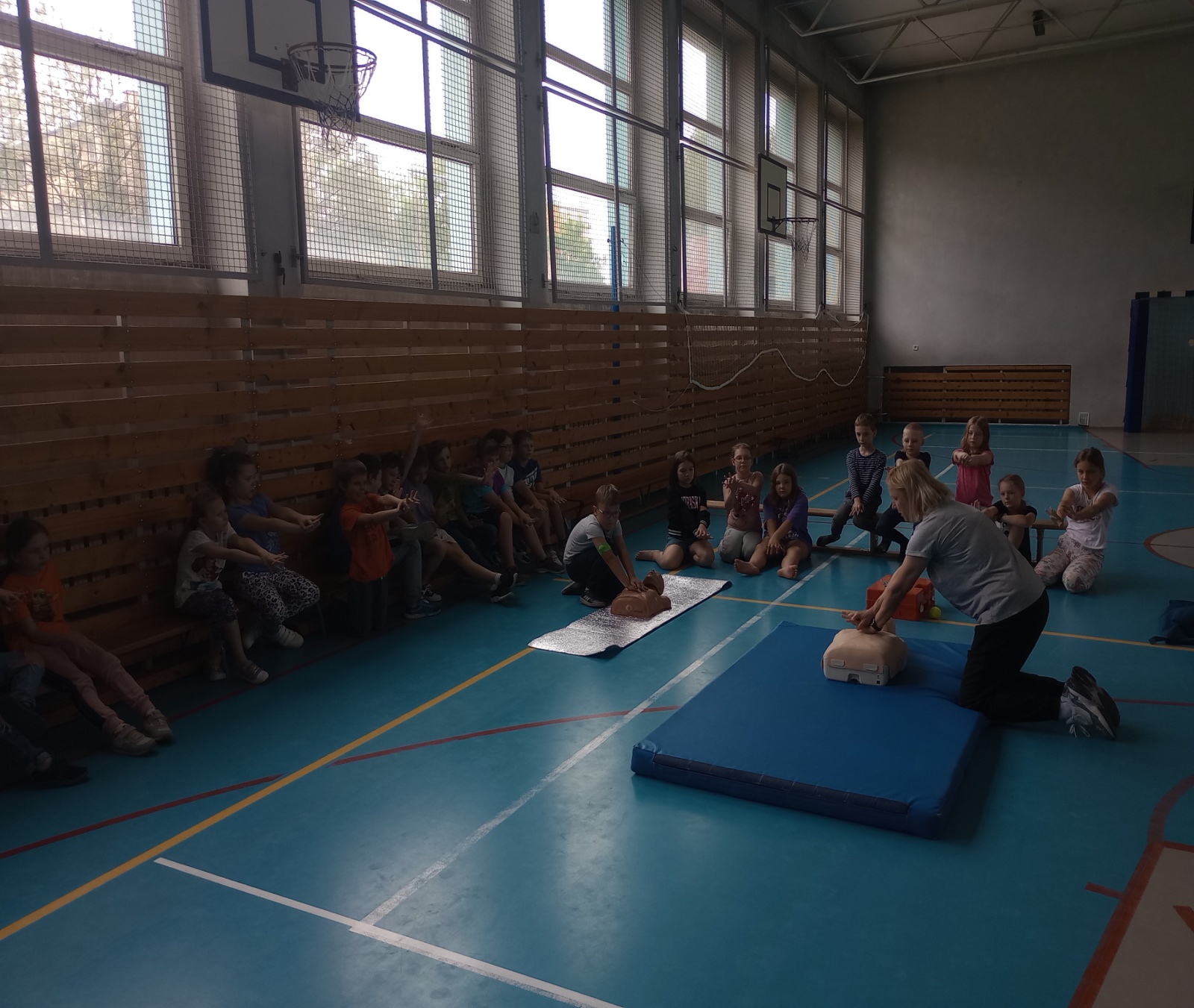 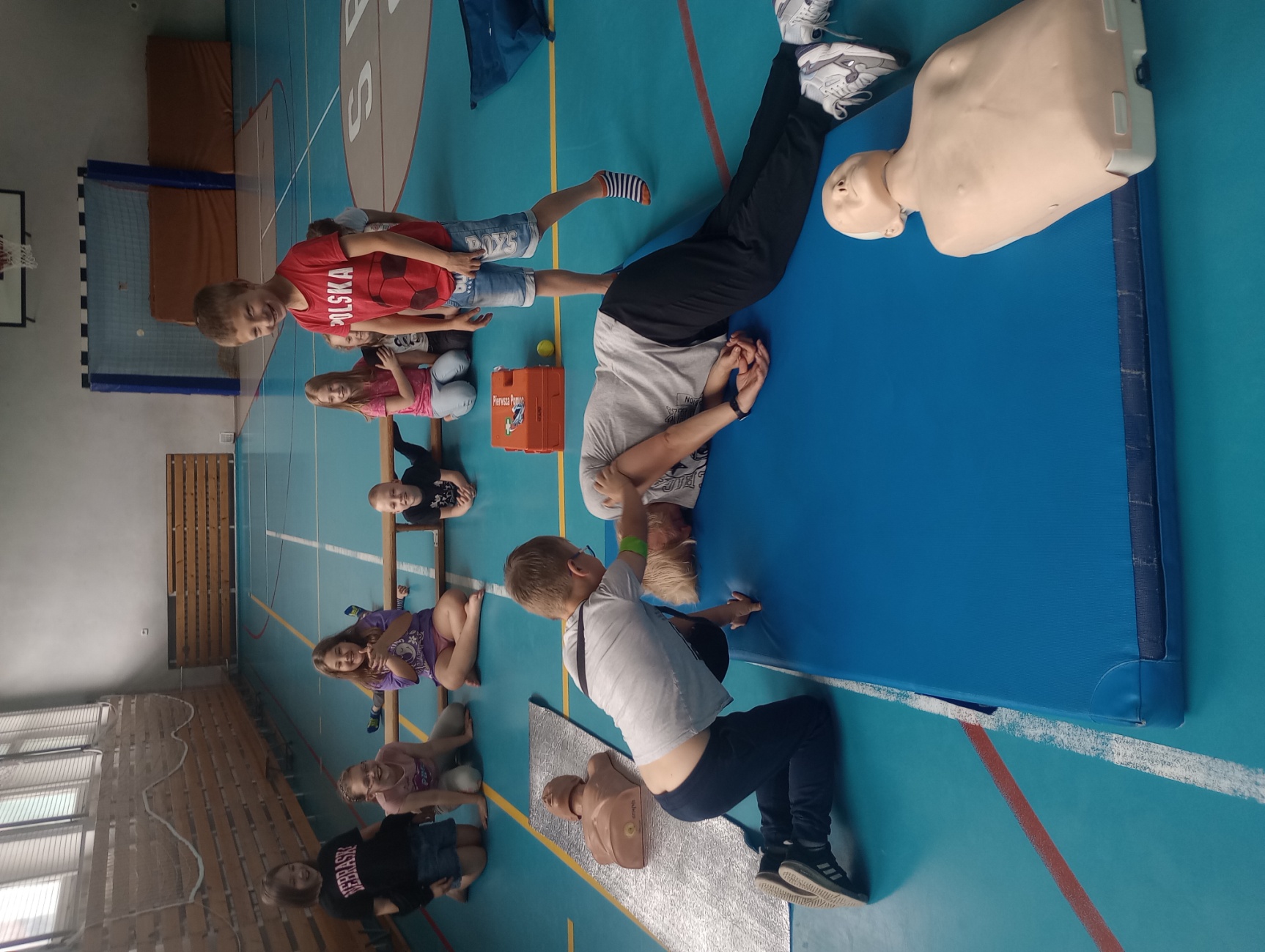 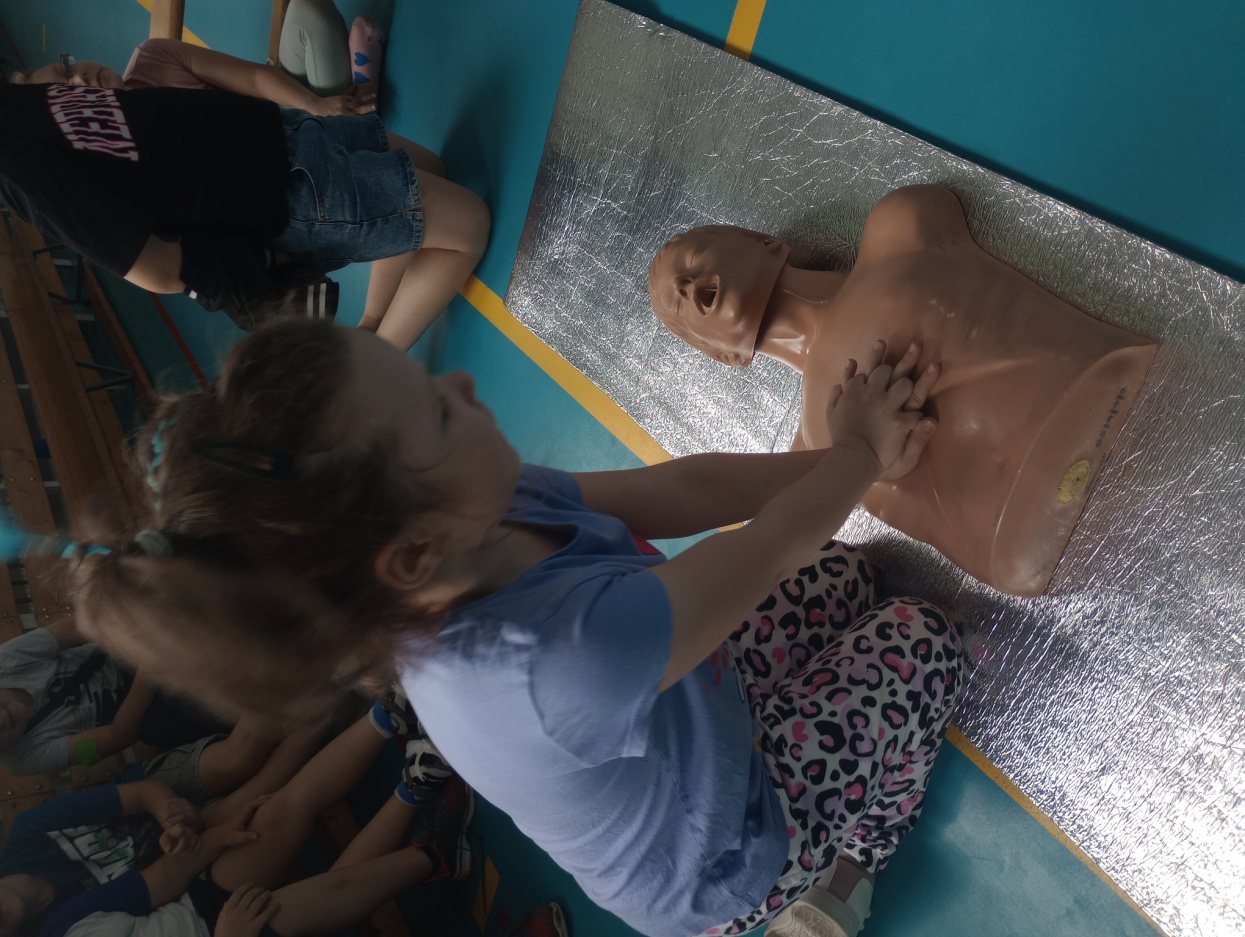 Musieliśmy odszukać w słownikach definicję „MAJÓWKI”
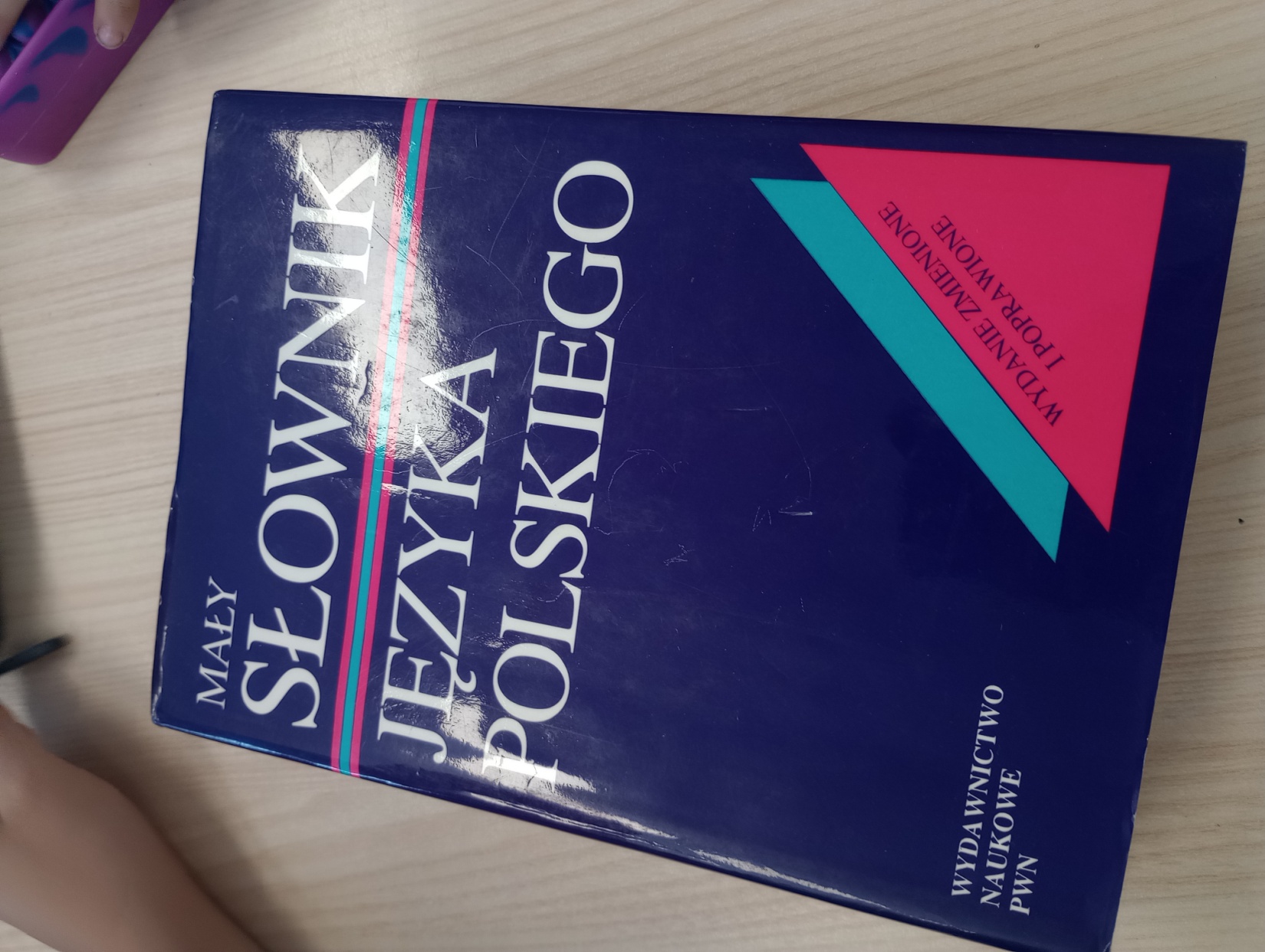 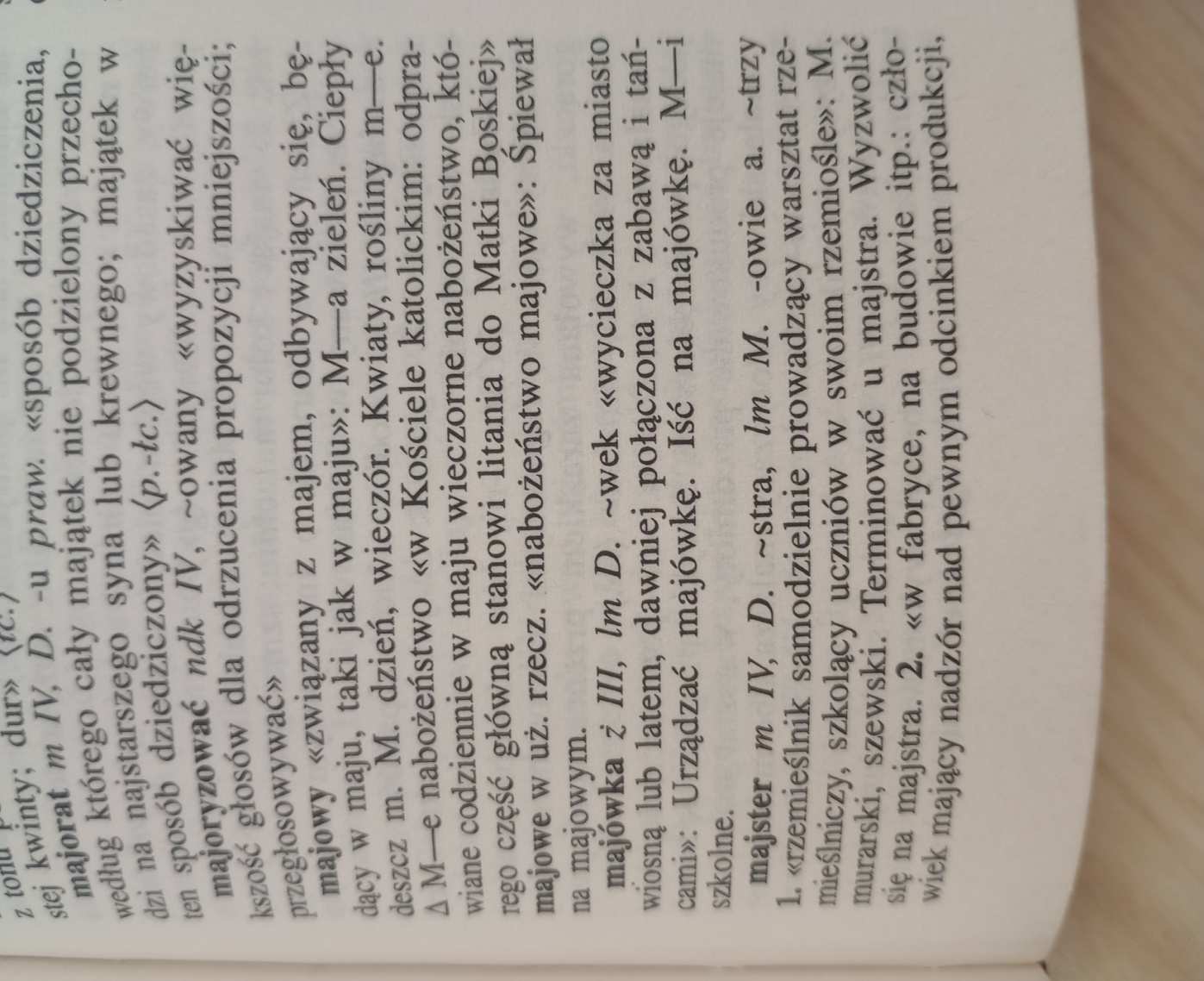 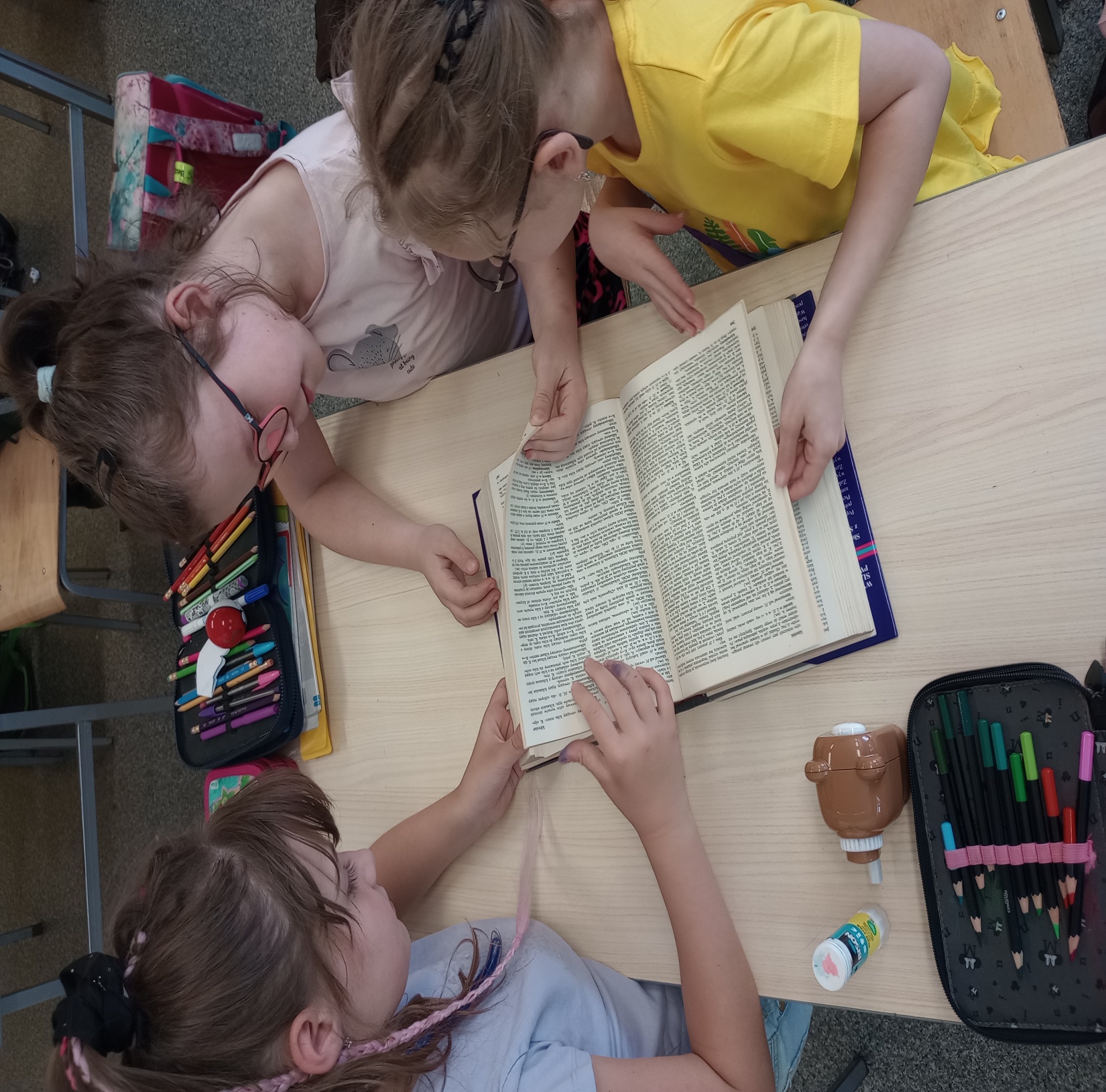 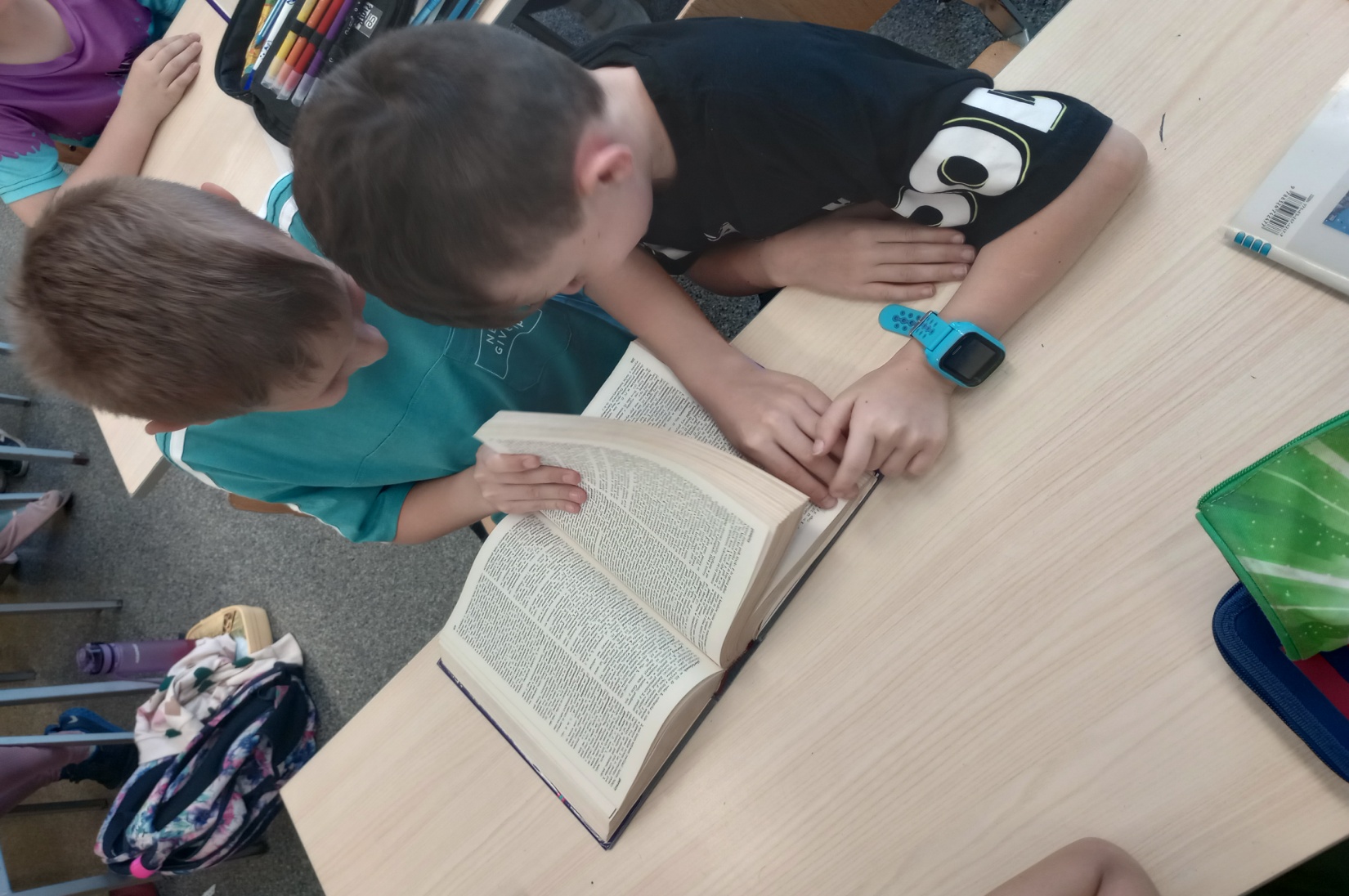 I zilustrować znaczenie tego słowa.
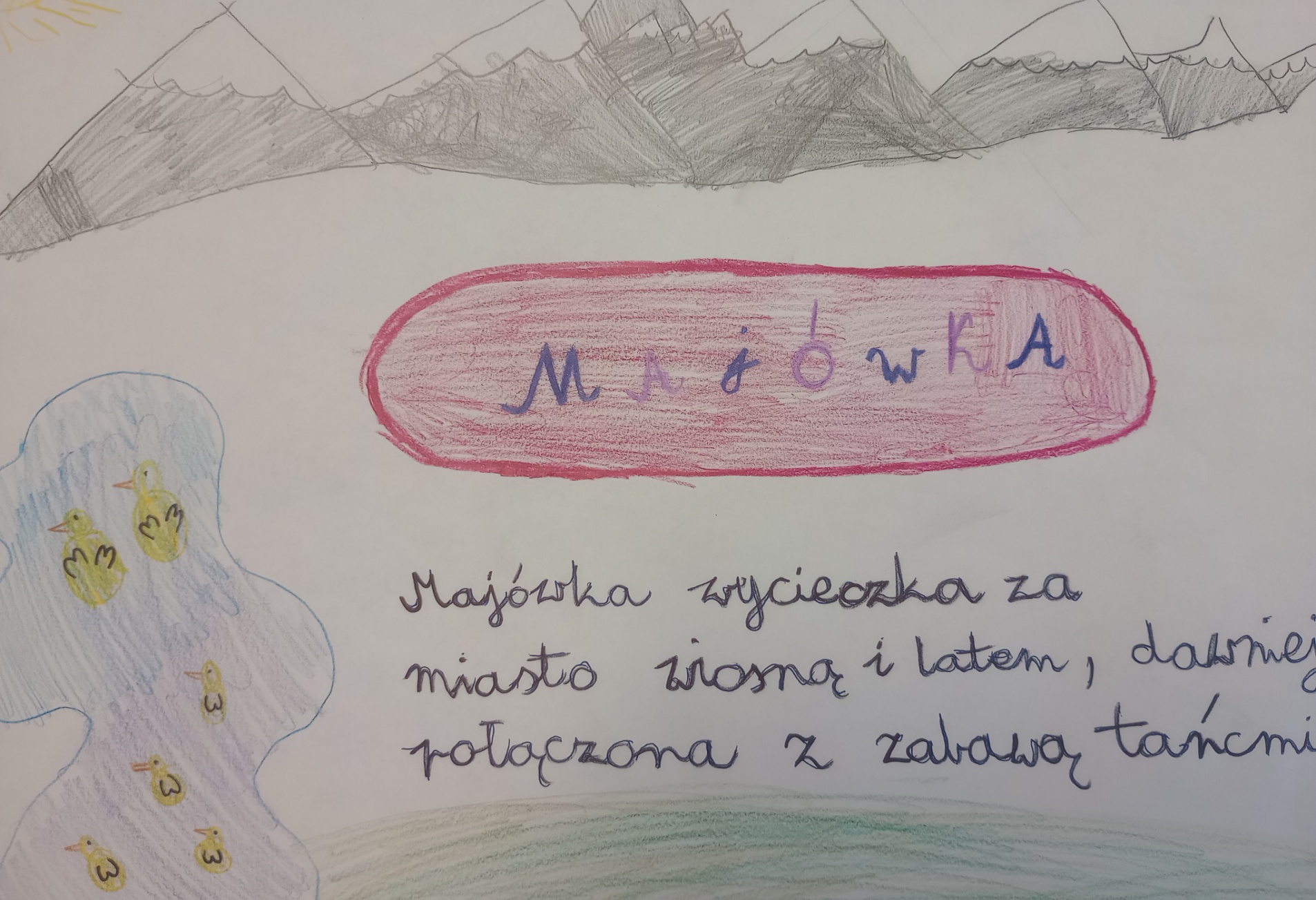 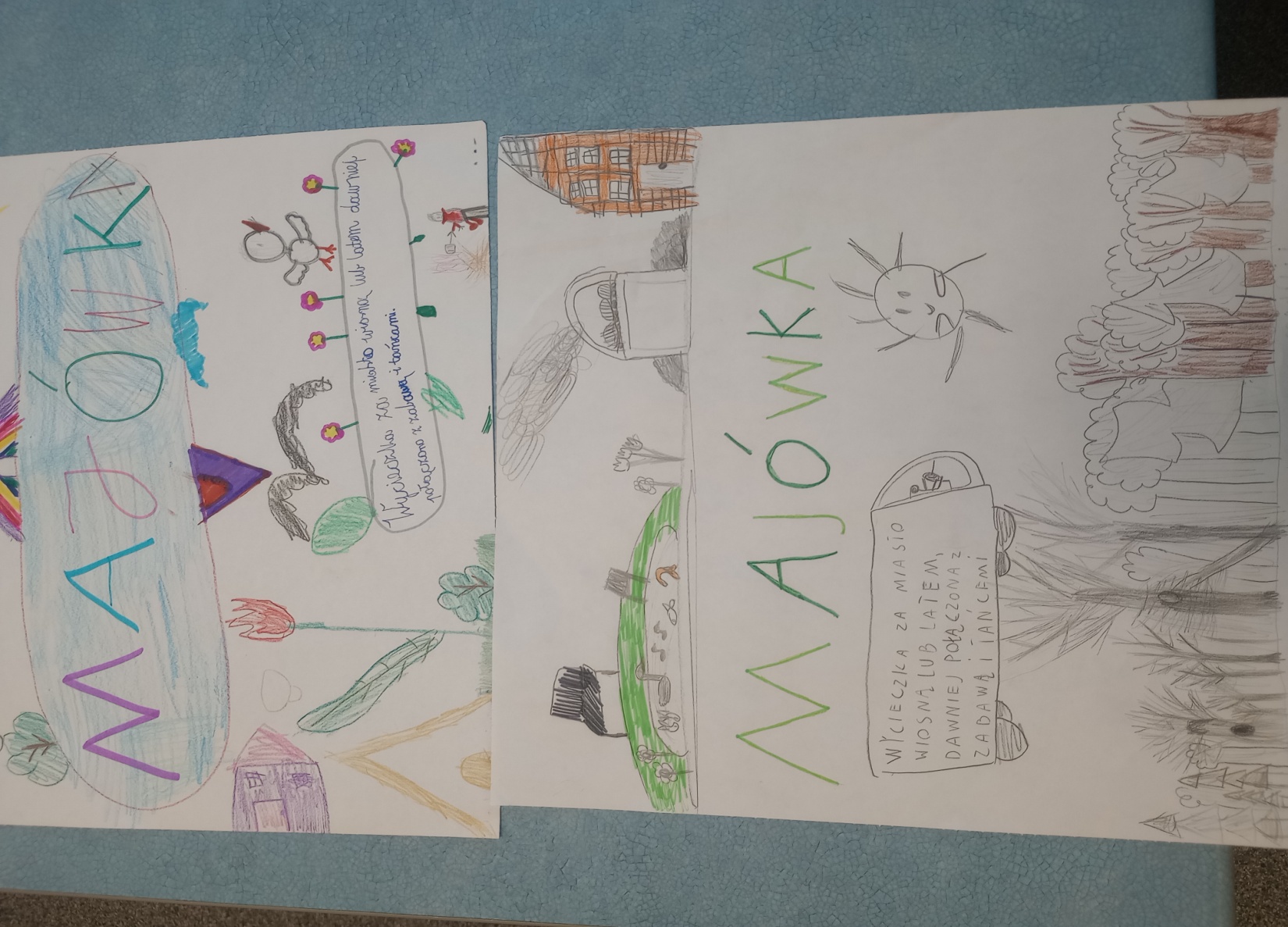 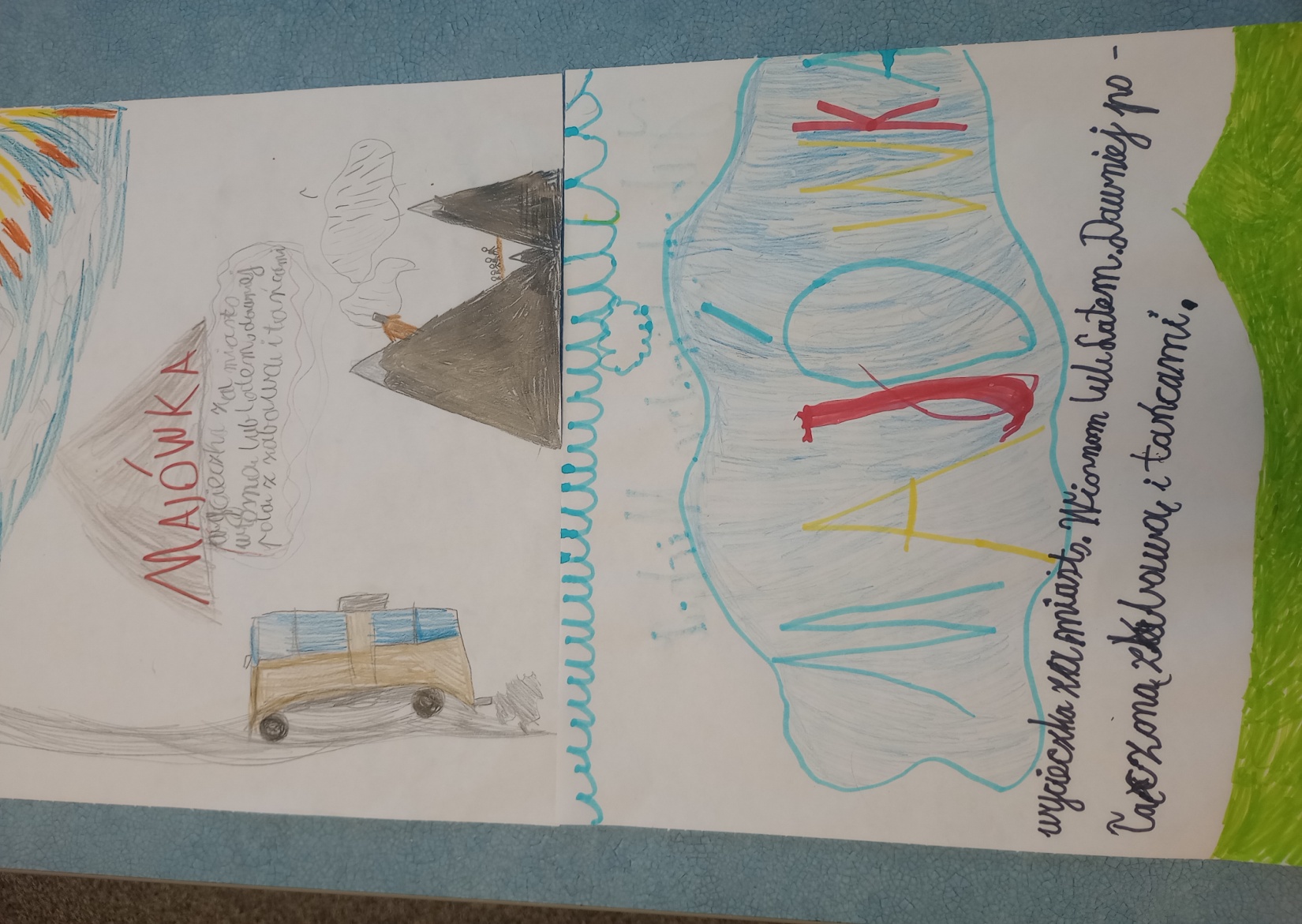 Planowaliśmy nasz wyjazd za pomocą gwiazdy pytań.
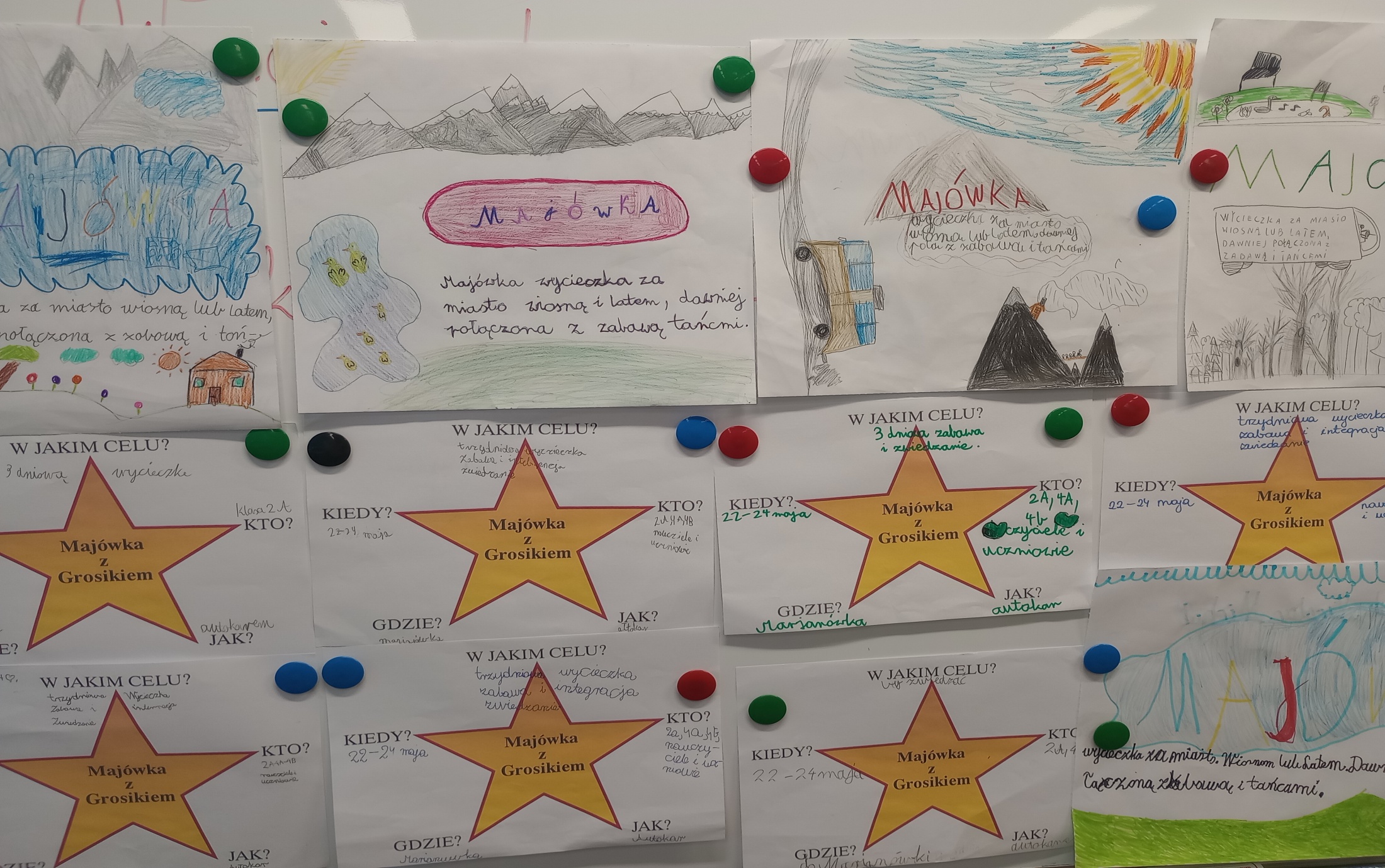 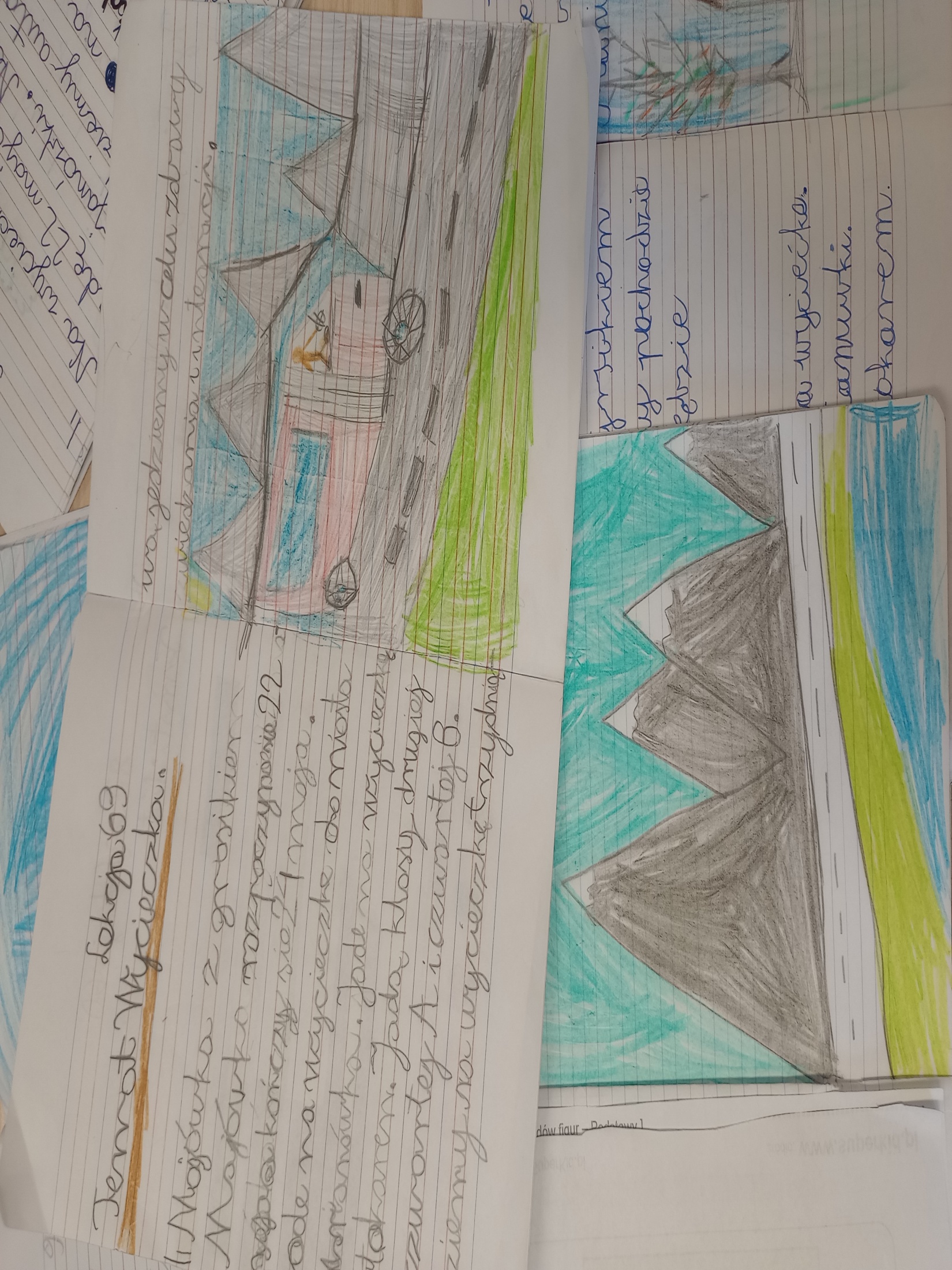 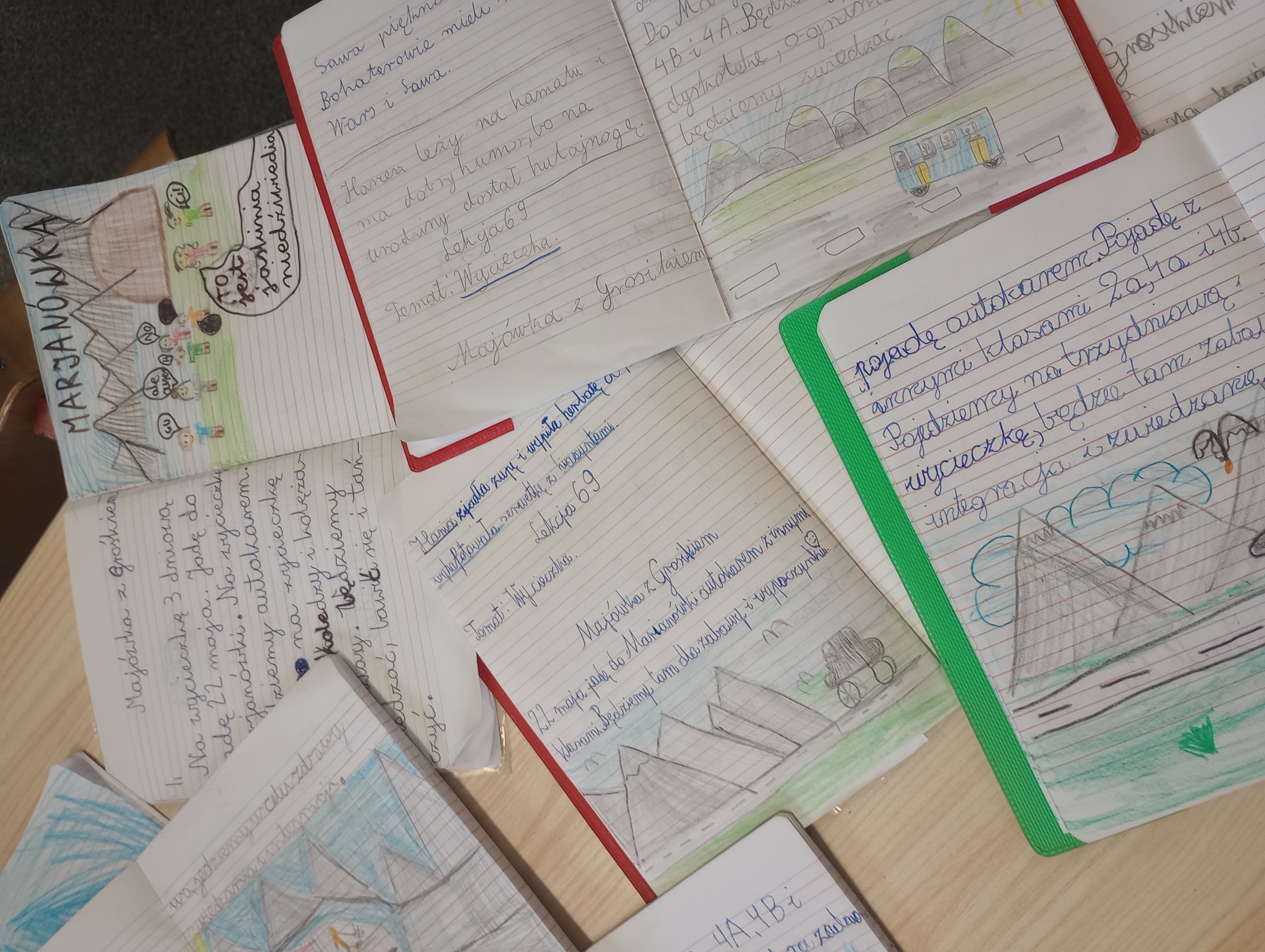 Nawet stworzyliśmy majówkowy skrypt w Scratchu ;)
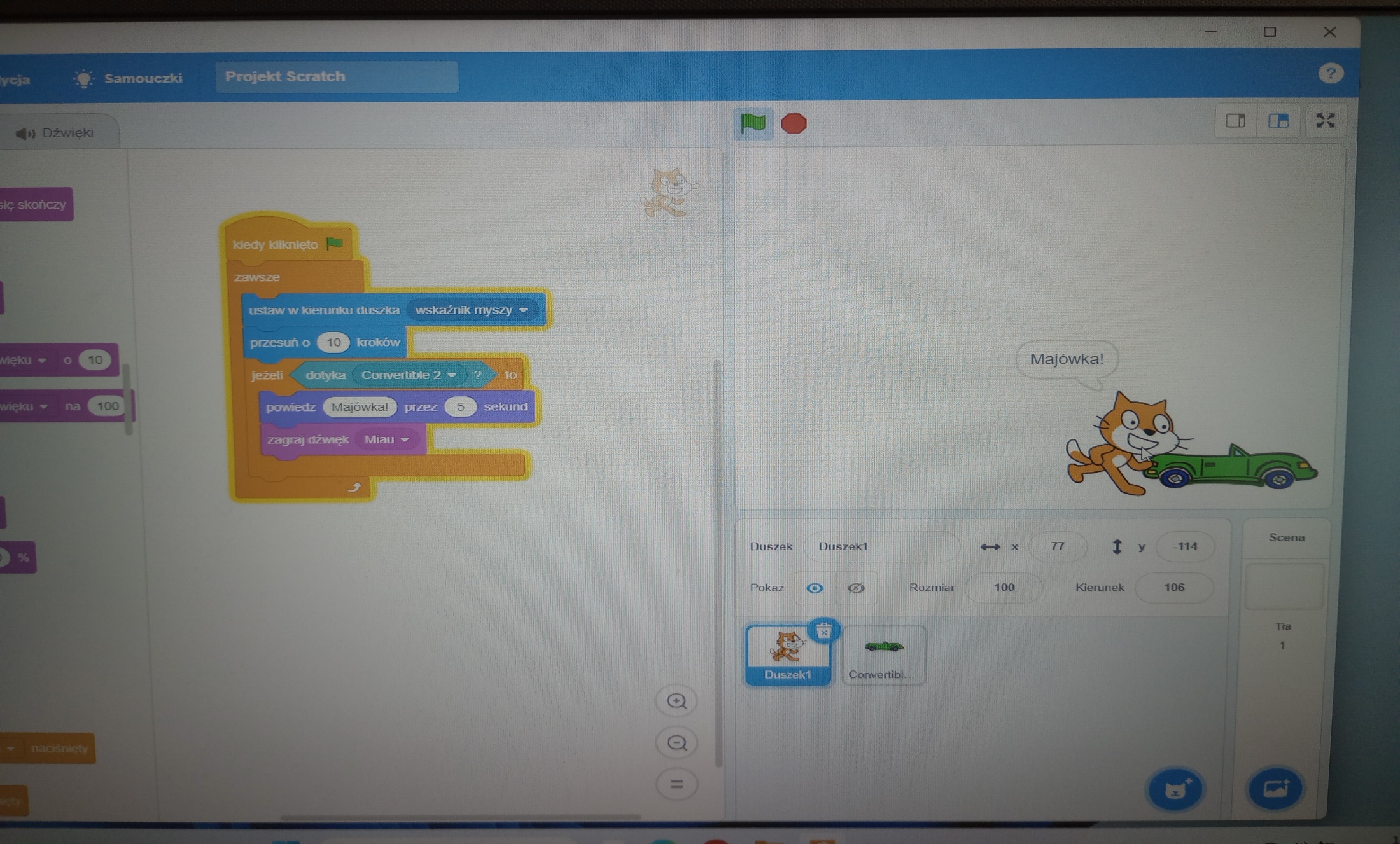 Świetnie bawiliśmy się przy grupowej pracy, tworząc opowiadanie metodą „FABUŁA Z KUBKA”.
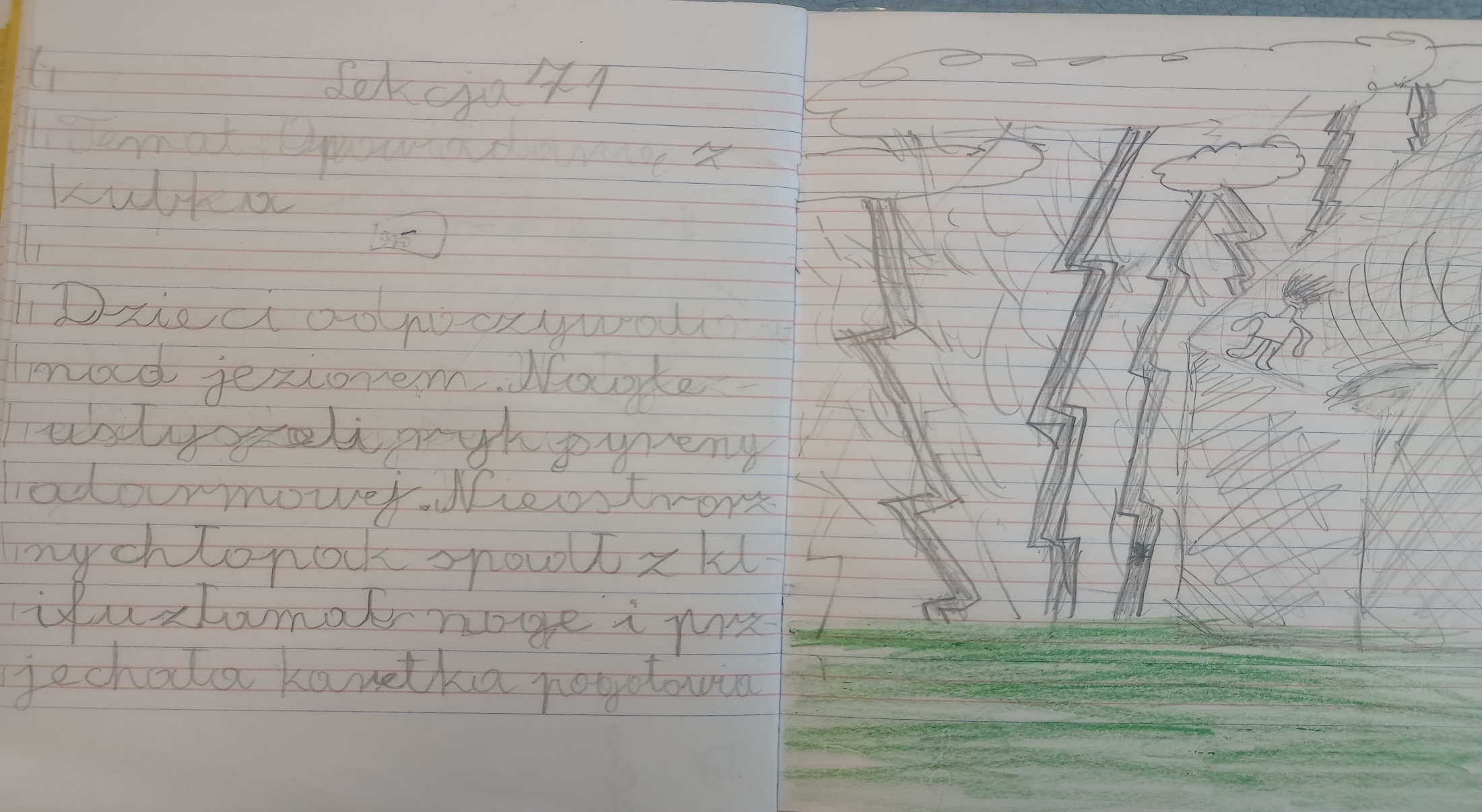 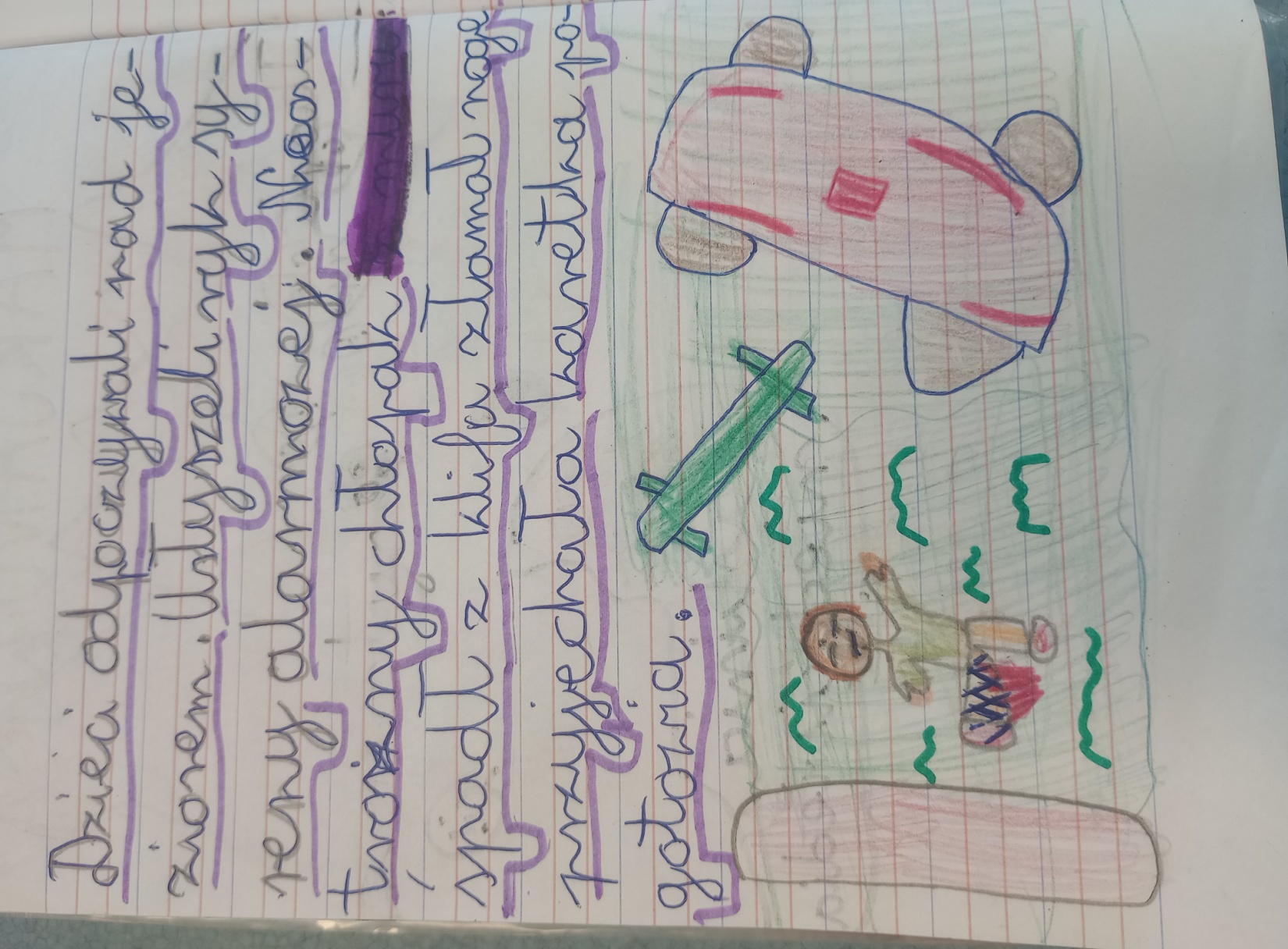 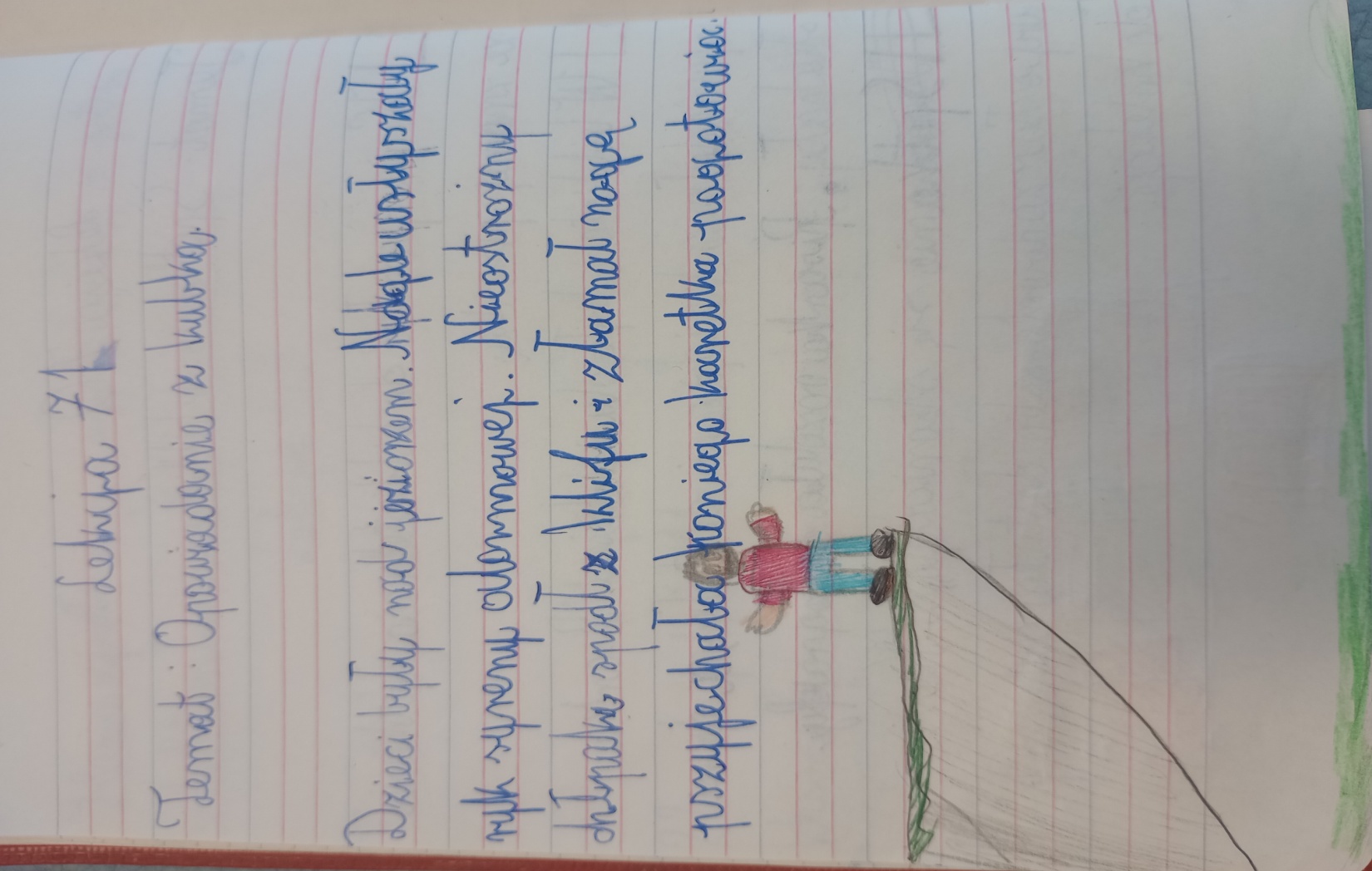 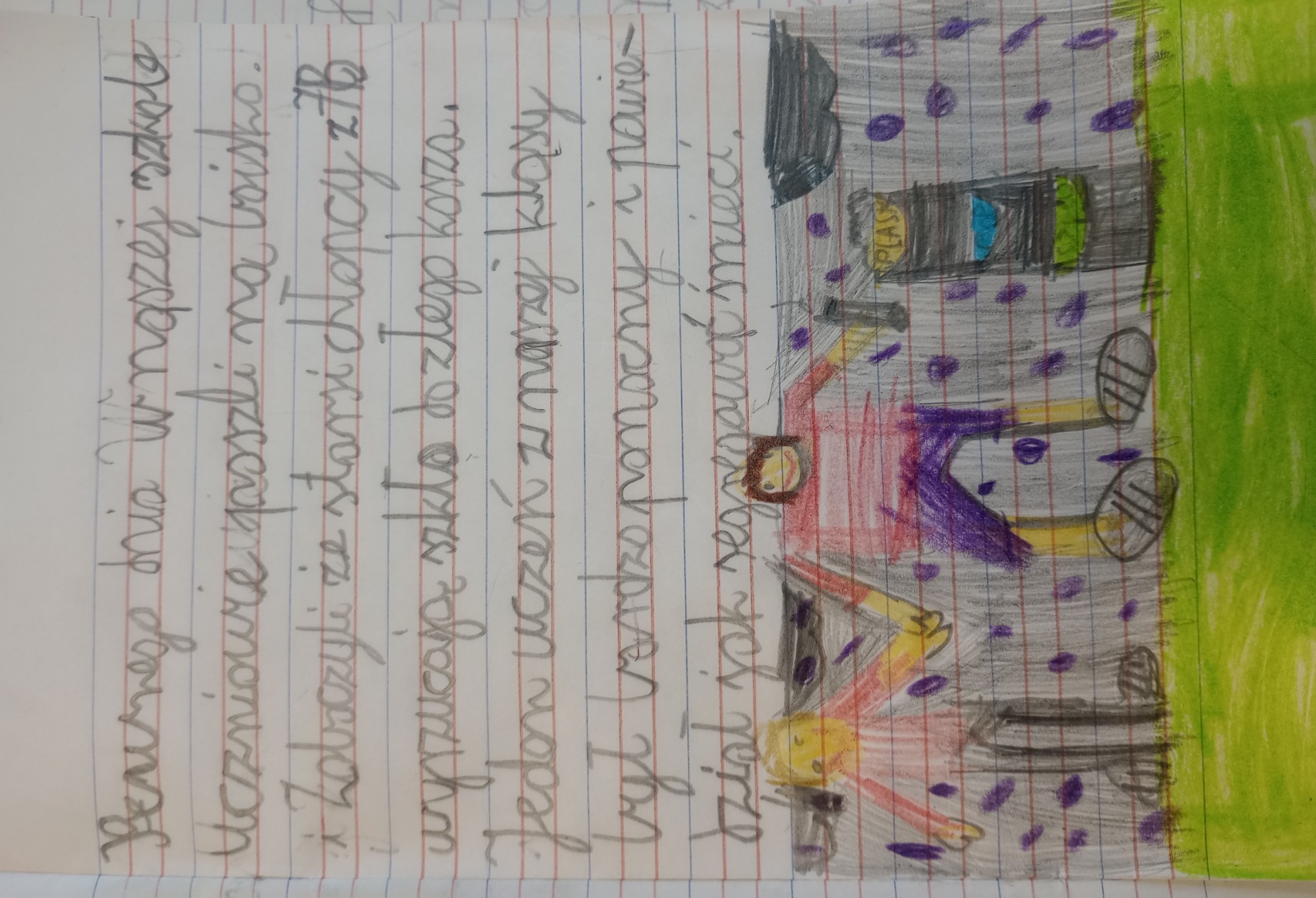 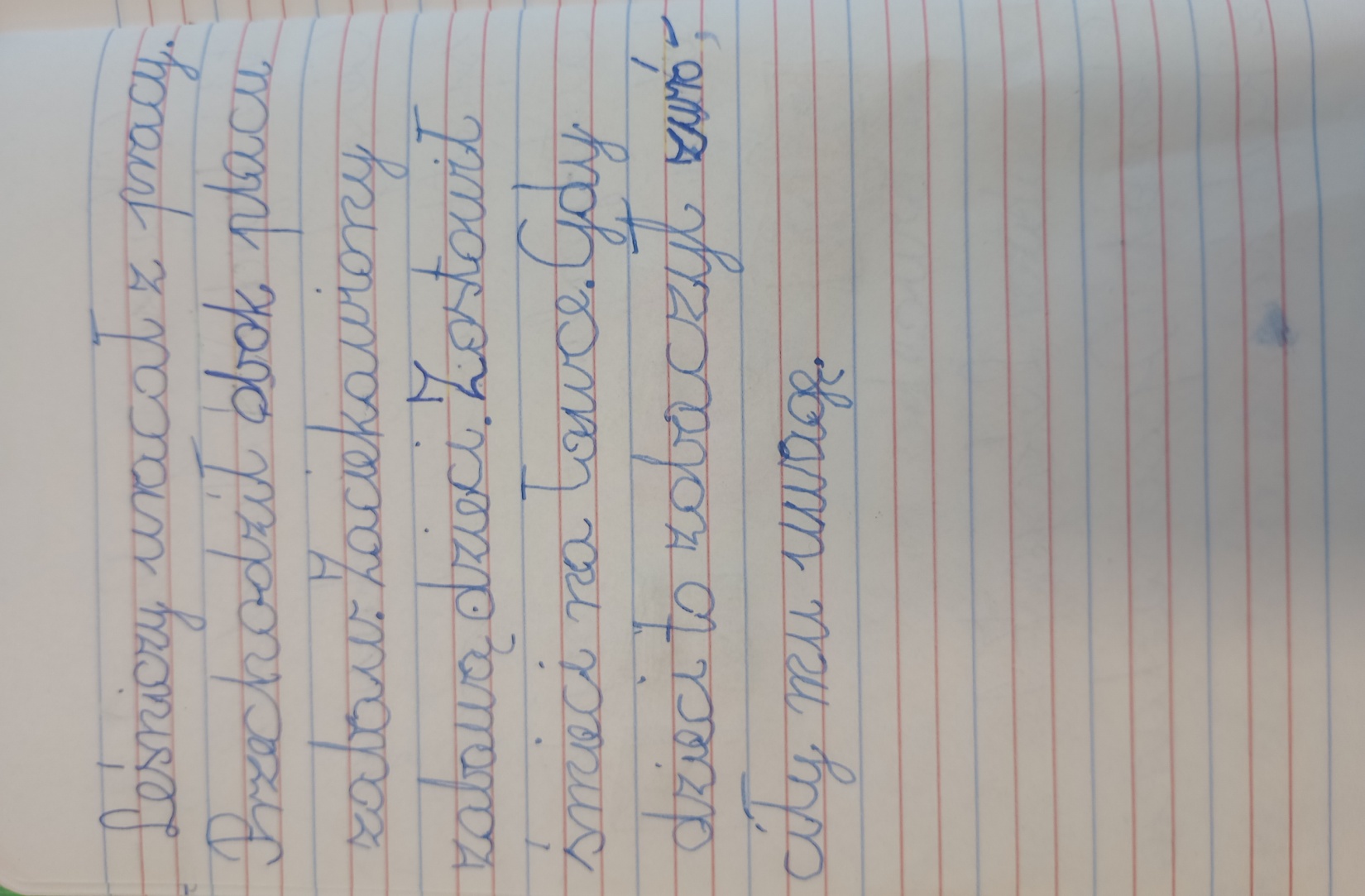 A w ramach lekcji segregacji odwiedziliśmy pobliski punkt PSZOK - Sorcik
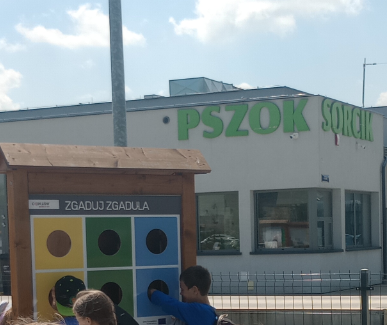 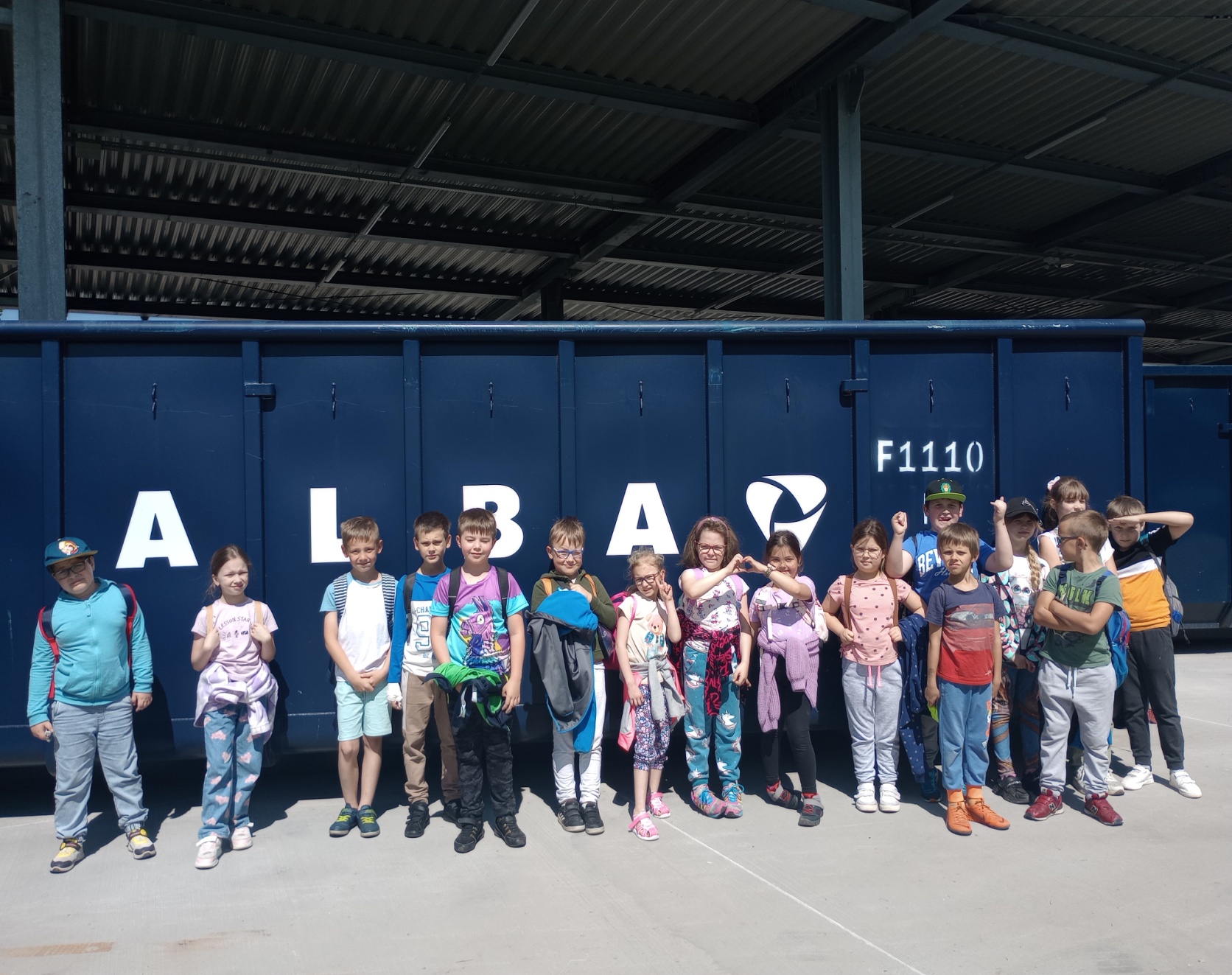 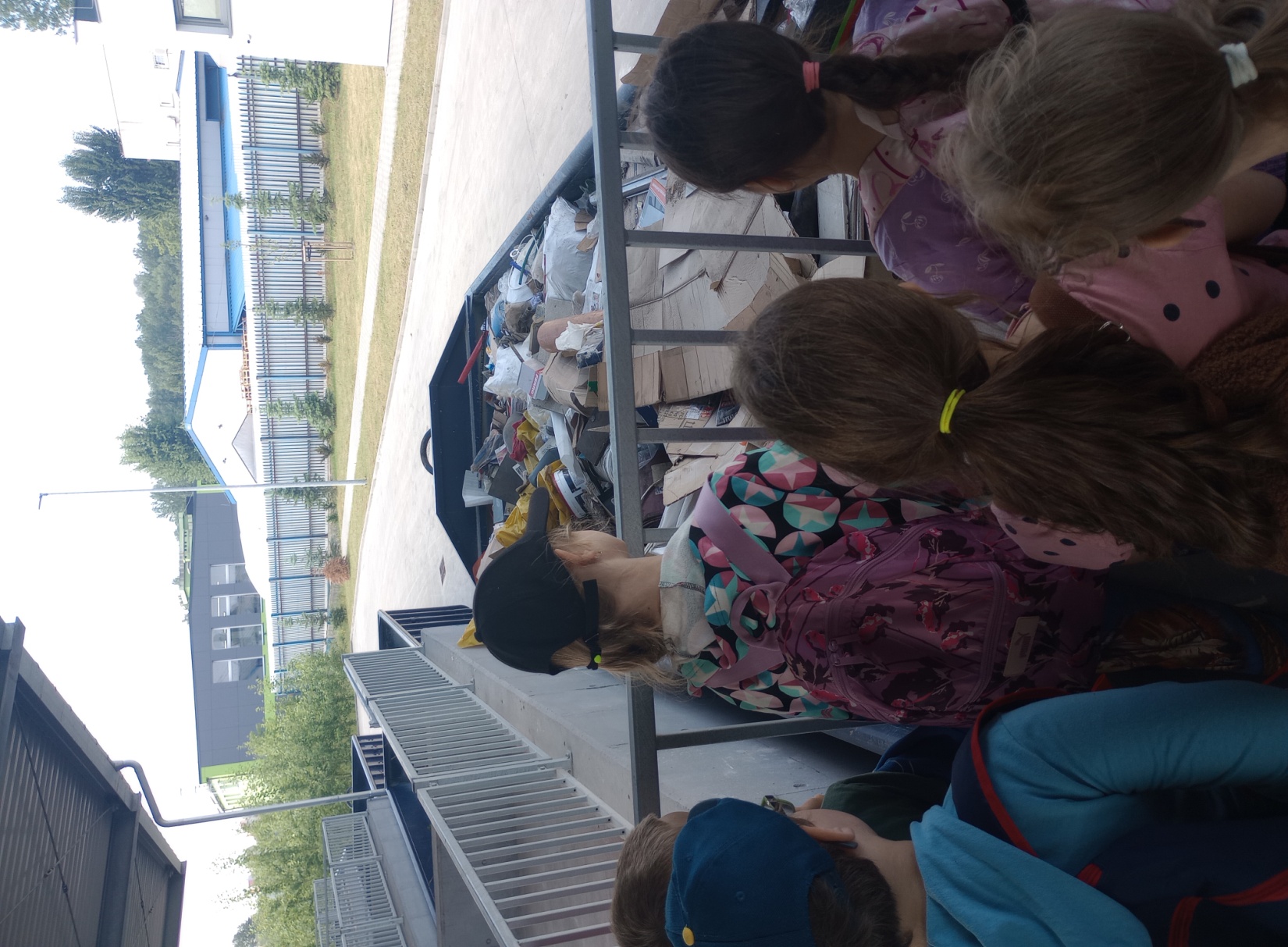 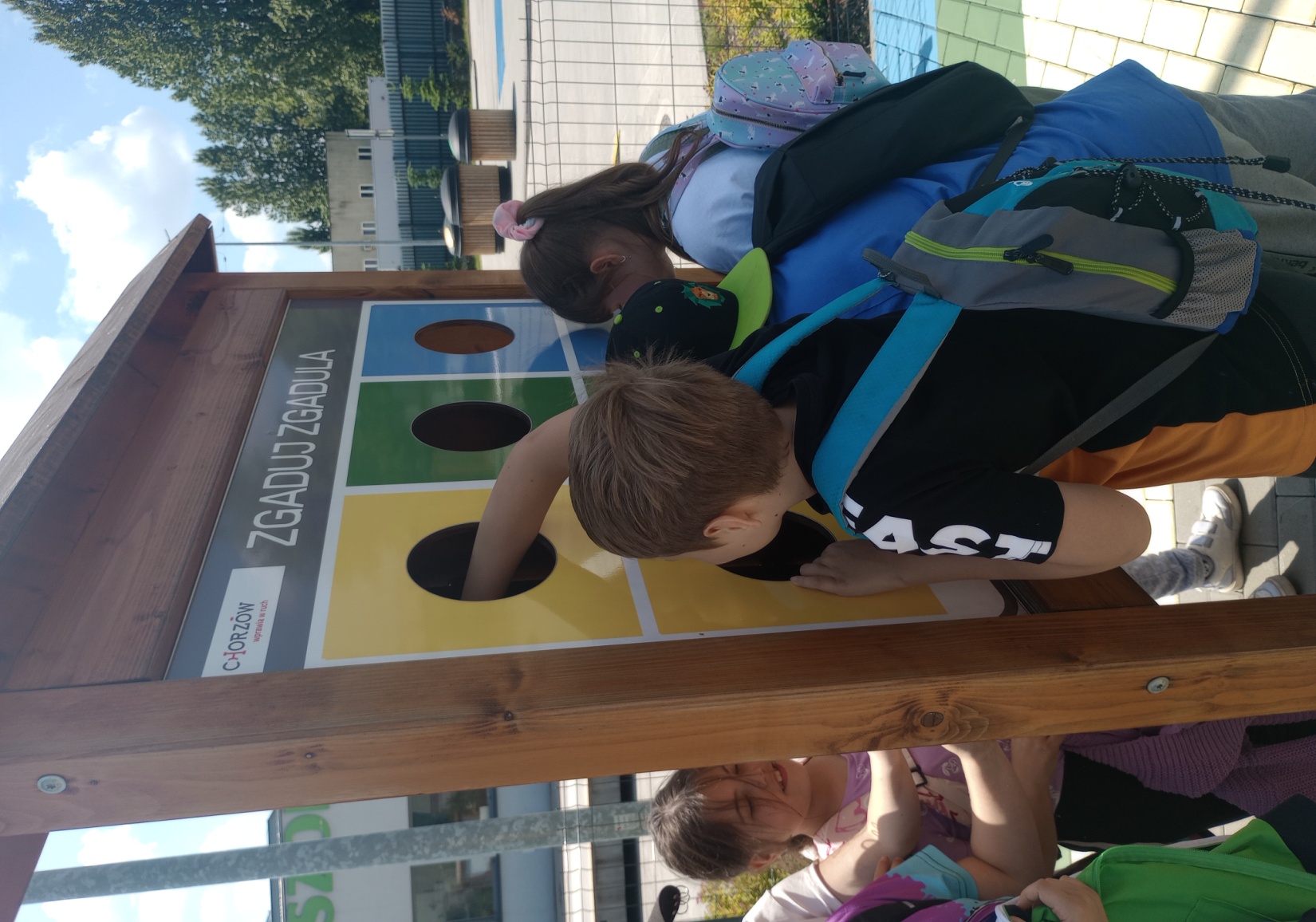 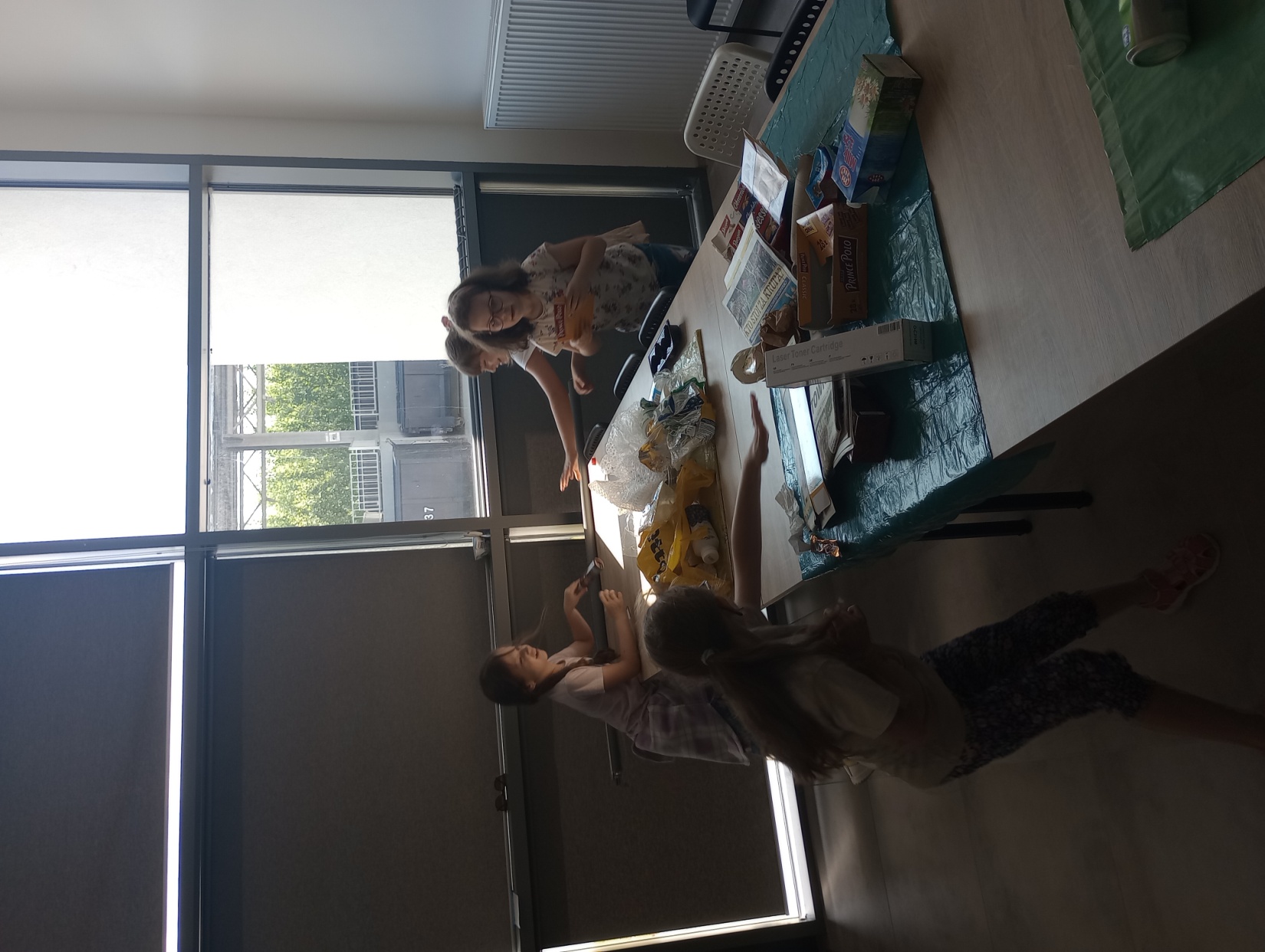 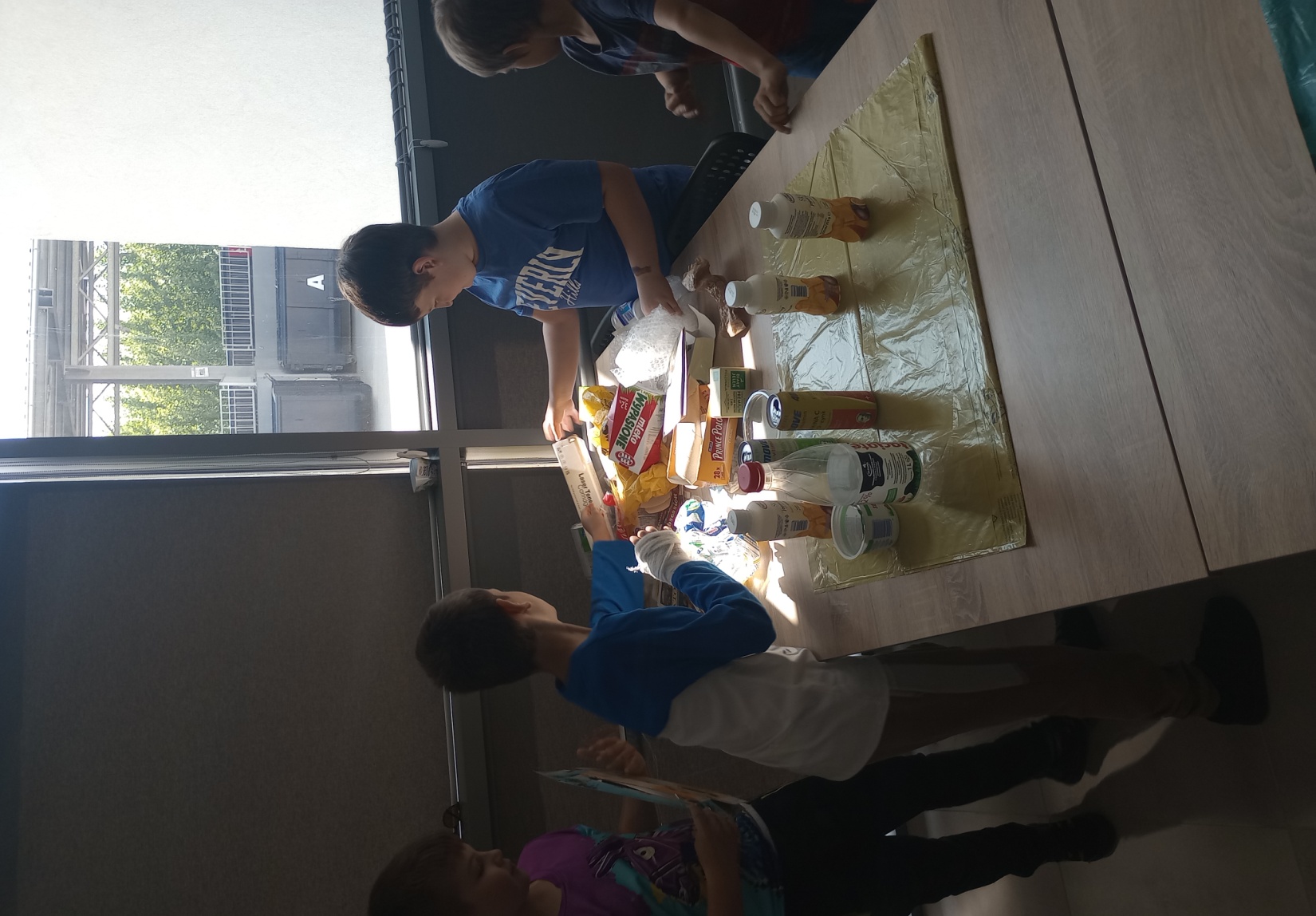 Oczywiście uzupełniliśmy dzienniki podróży.
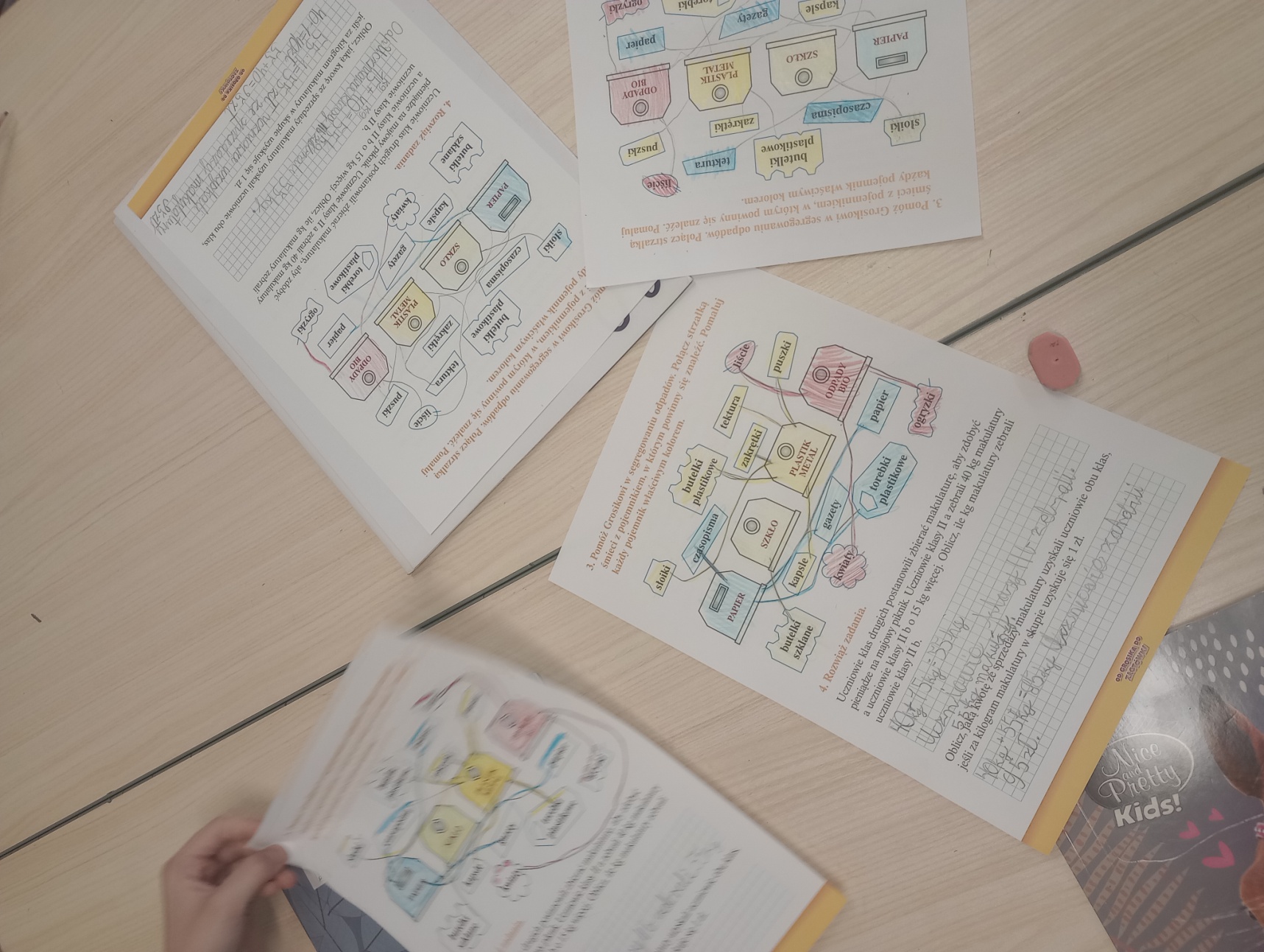 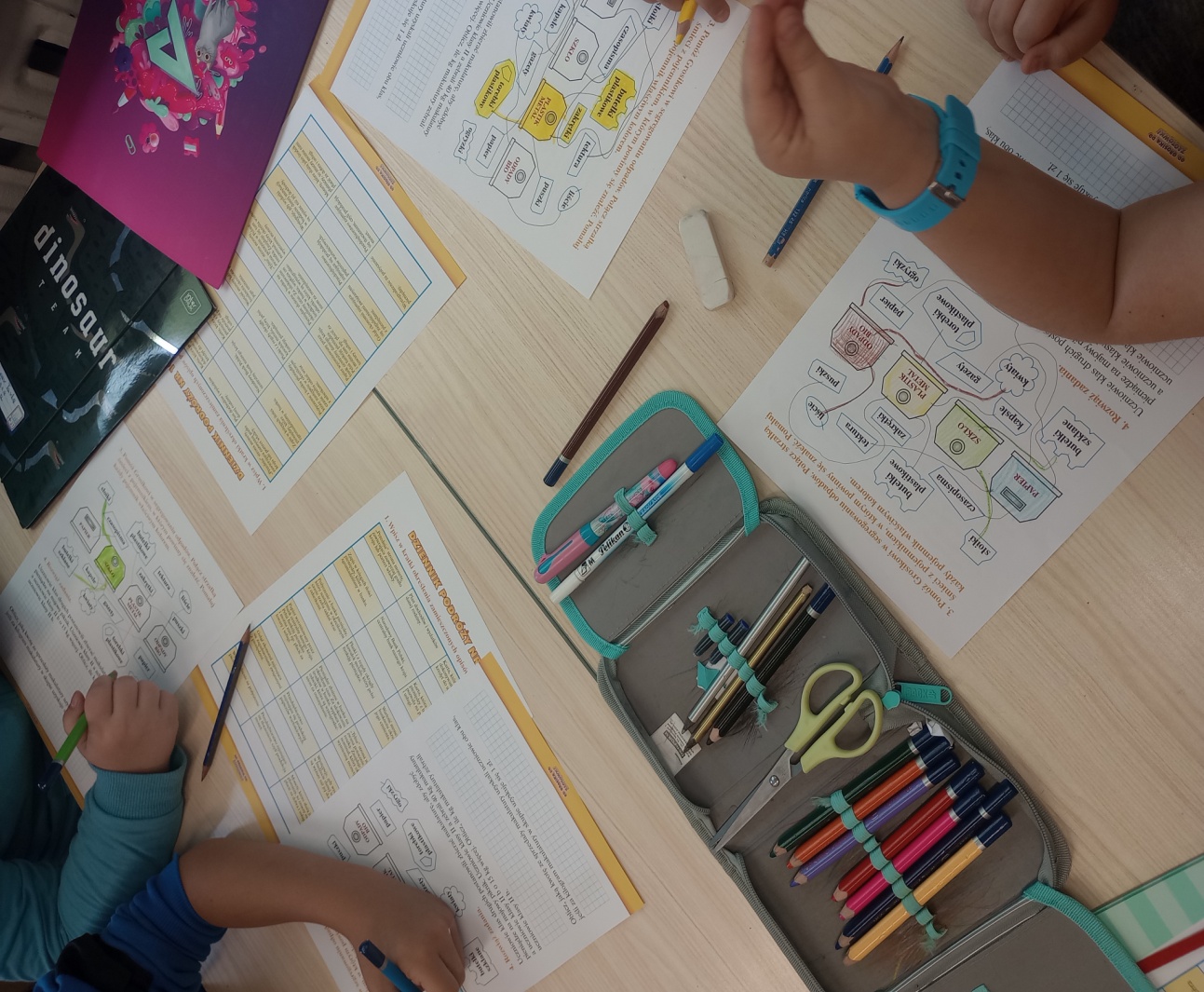 A na koniec grosikowej majówki, wykorzystaliśmy stare puszki i przerobiliśmy je na doniczki.
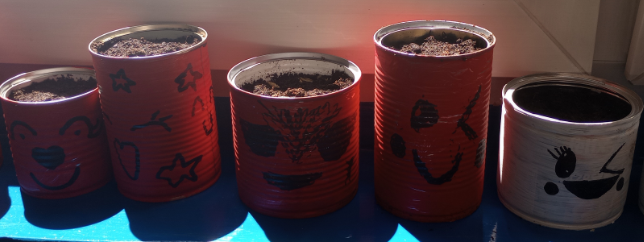 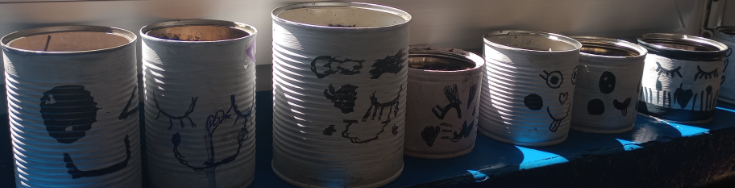 PS: Czekamy na rozkwit 
P
O
Z
D
R
A
W
I
A
M
Y
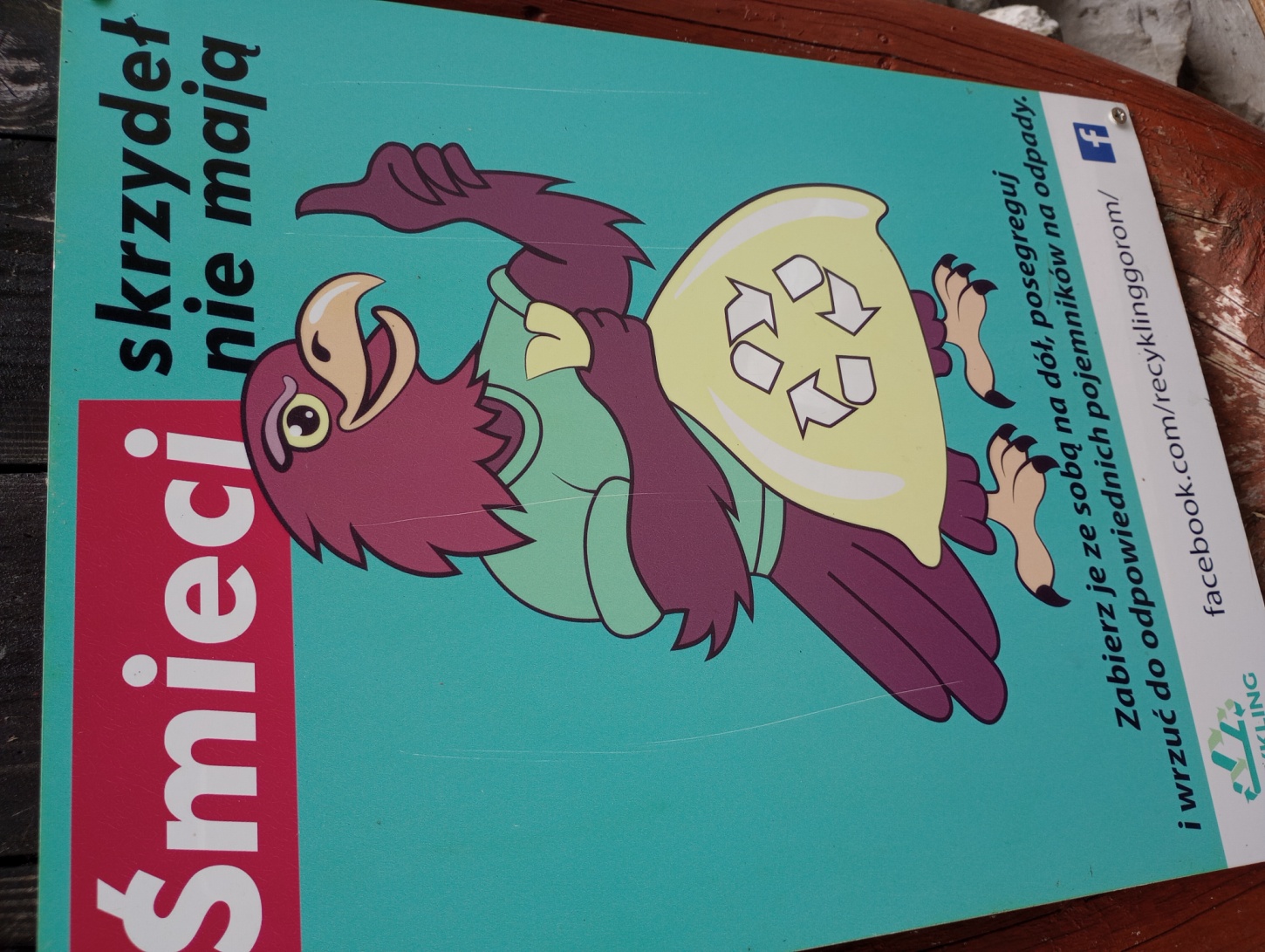